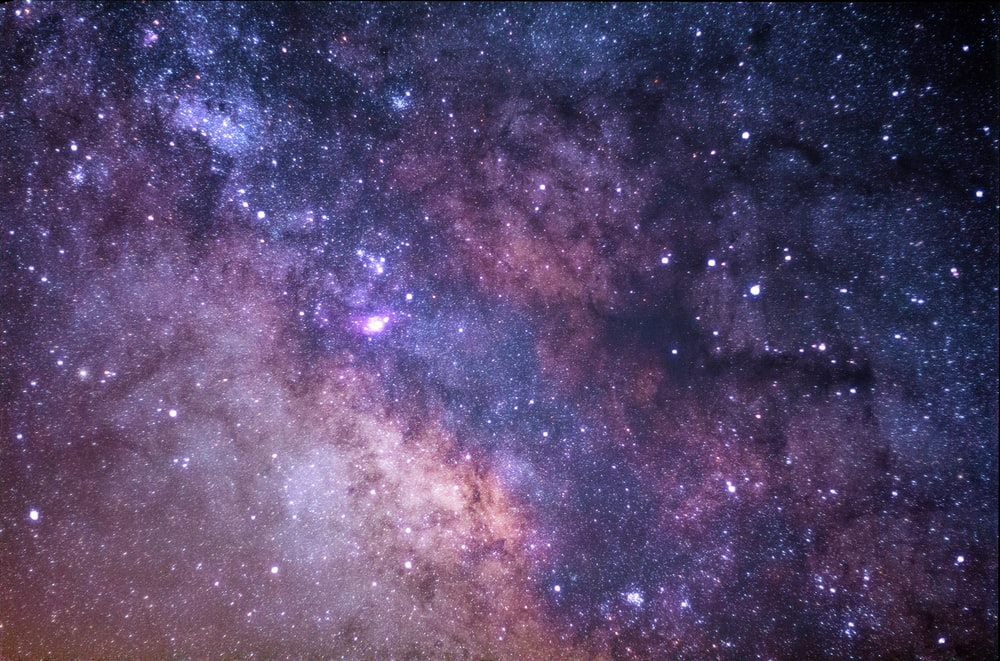 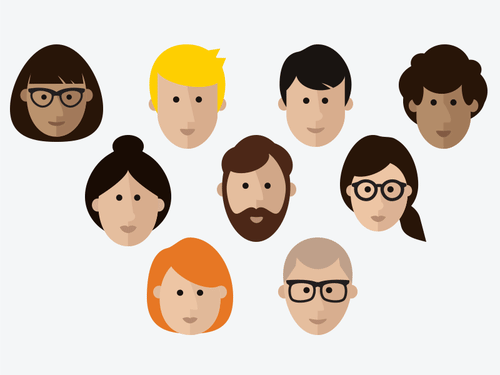 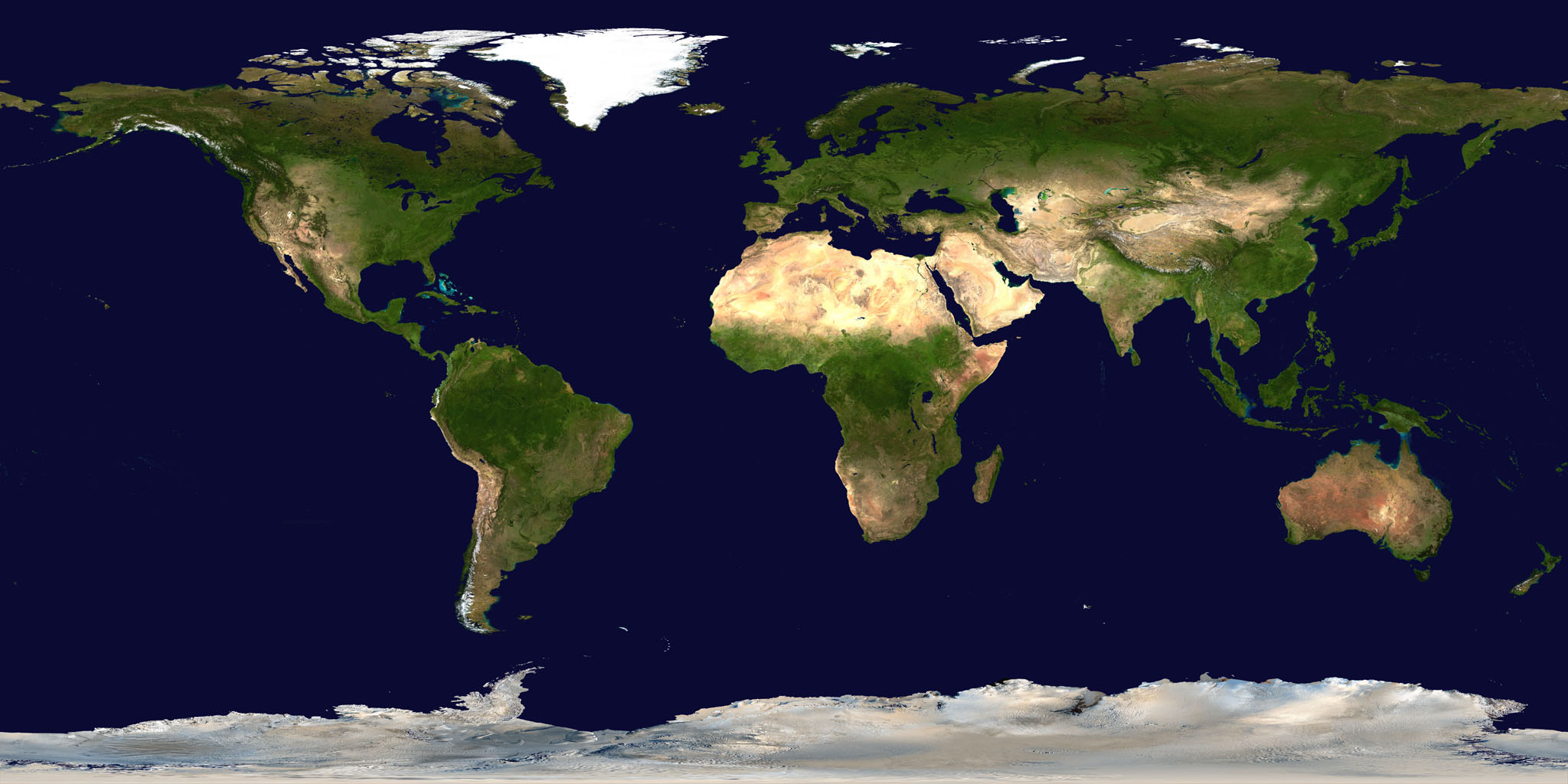 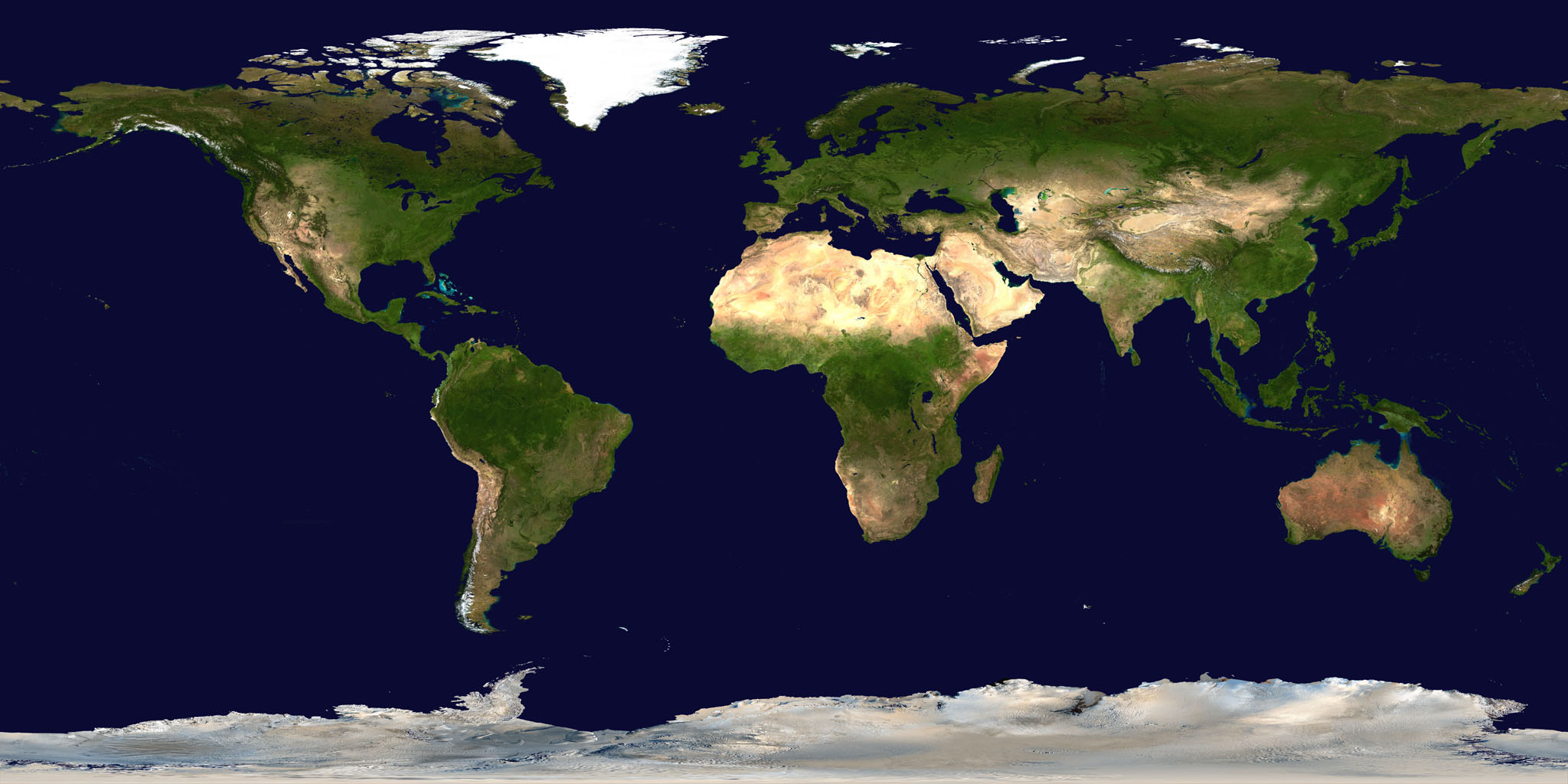 Super goal 1
Unit 4
Lesoon 1 (26)(27)

Listen & Discuss
Done BY: Haya B.
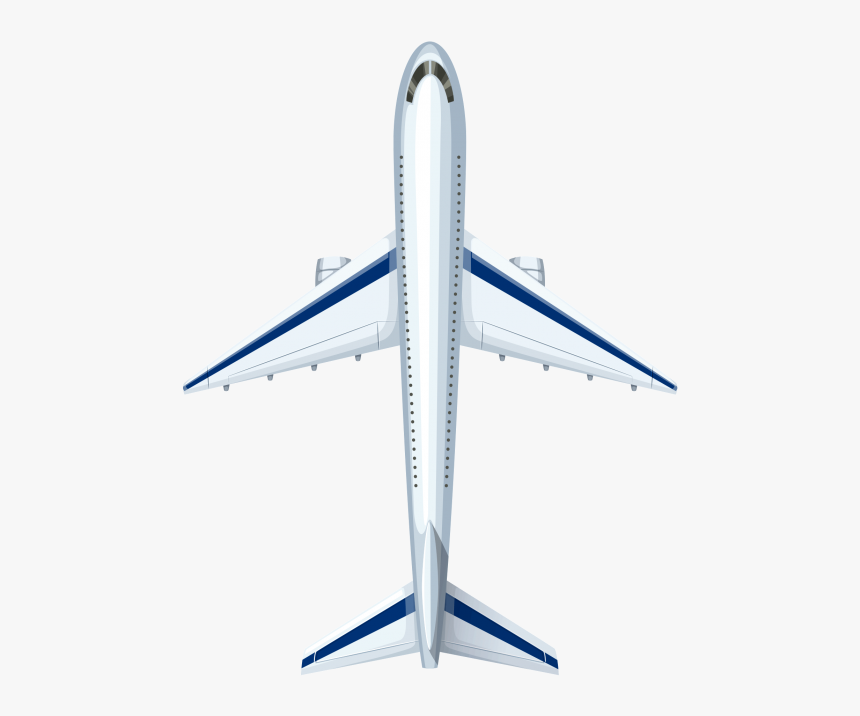 Around the world
Check homework
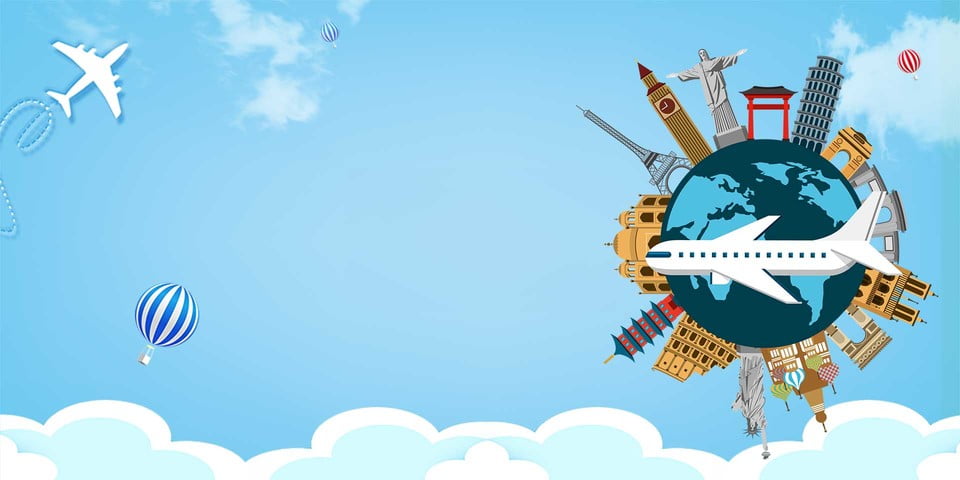 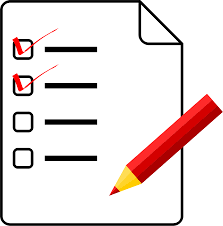 Check students’ tasks
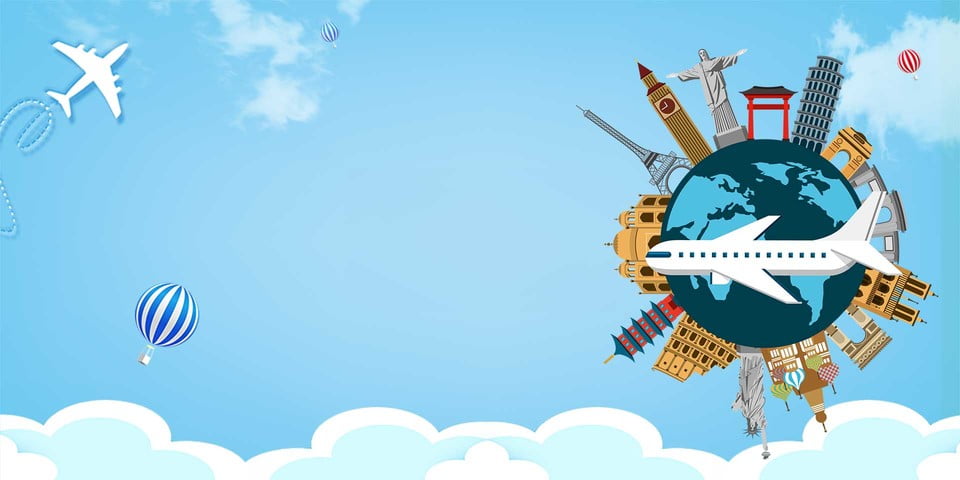 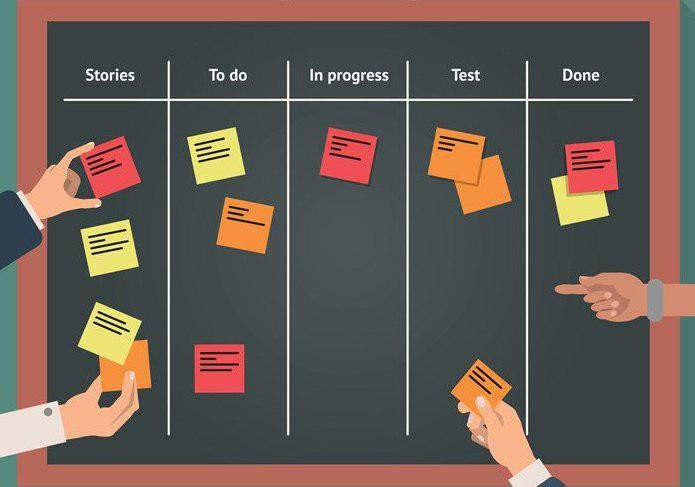 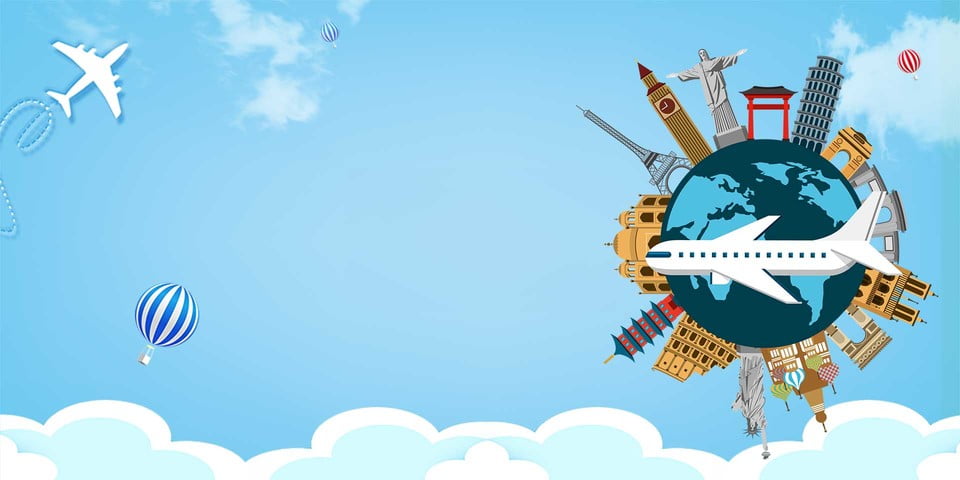 Rules of the classroom
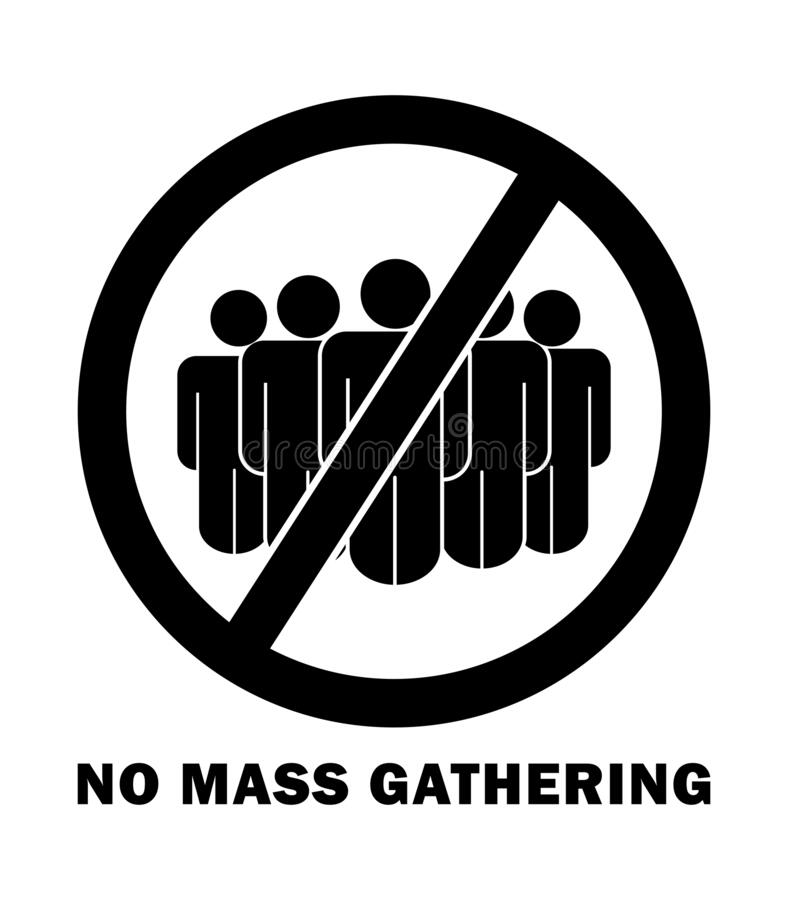 1- avoid gathering.


2- we must wear mask.


3- speak English .
 

4- Wash hands.

5- If you want to answer or ask, please, raise your hand
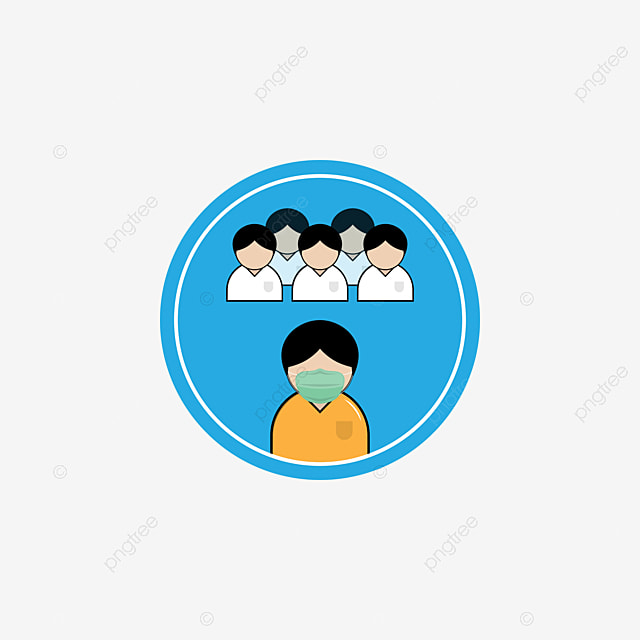 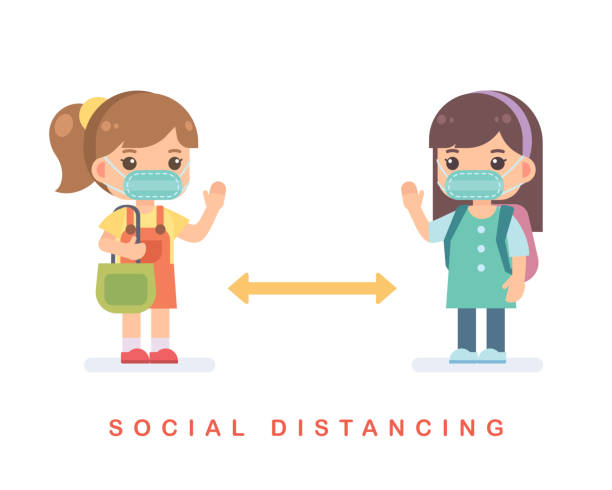 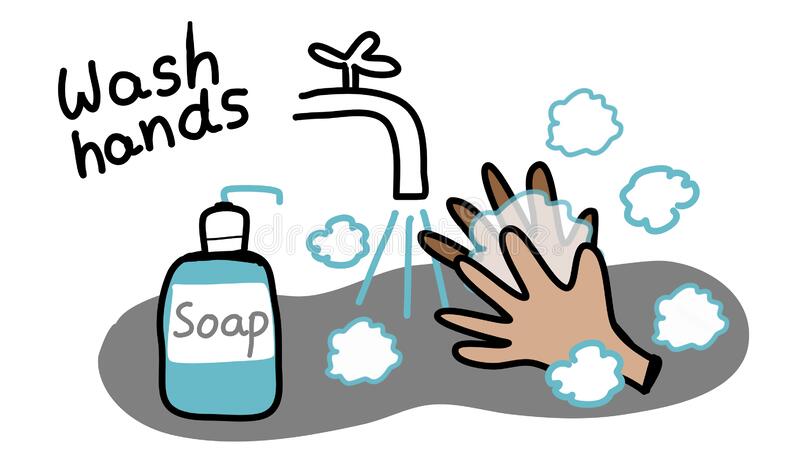 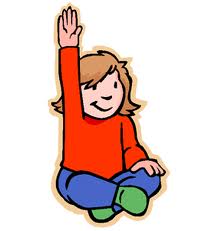 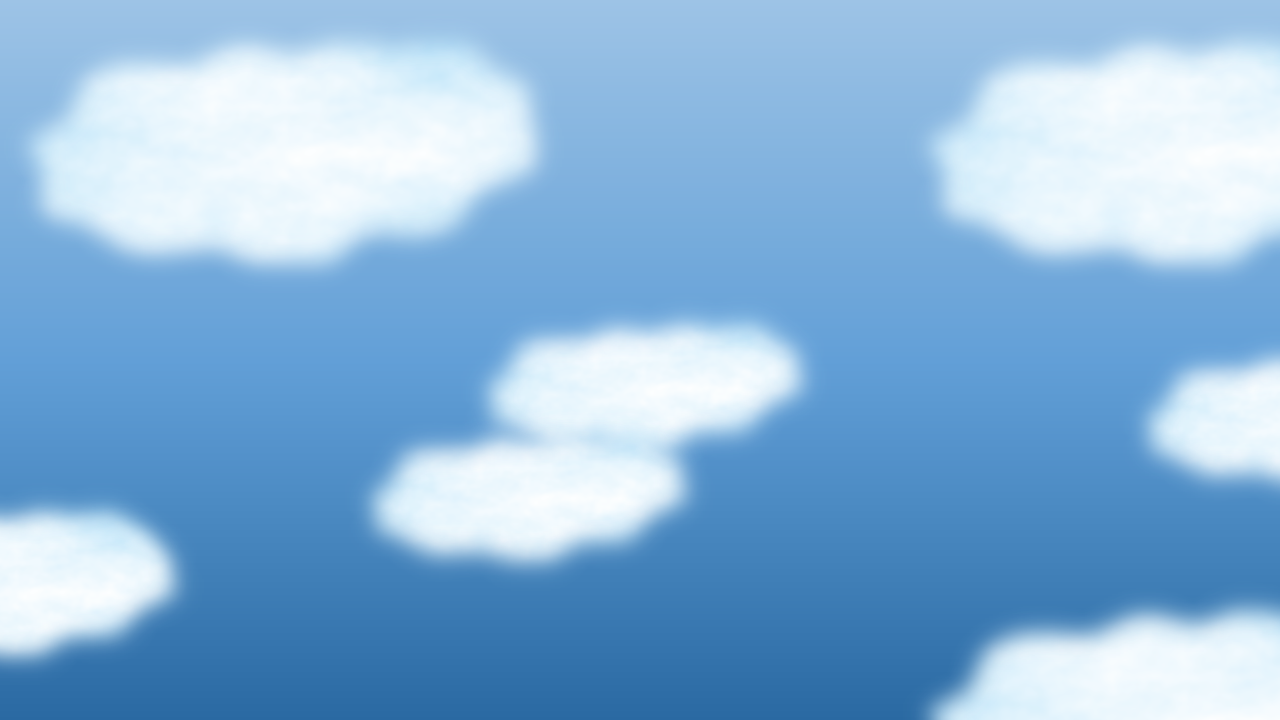 1

2
3
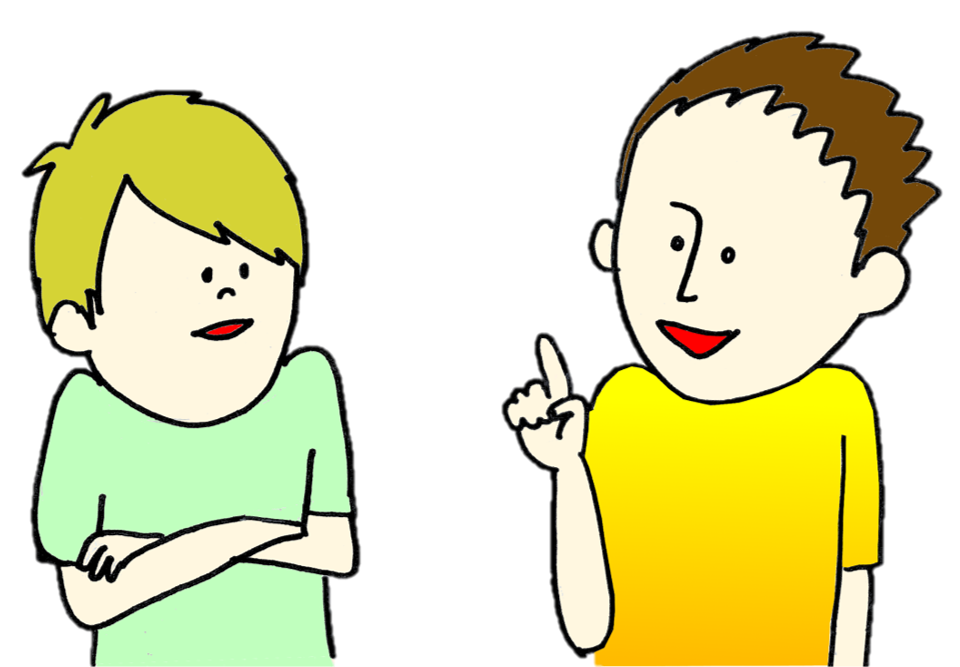 4
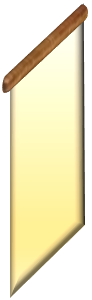 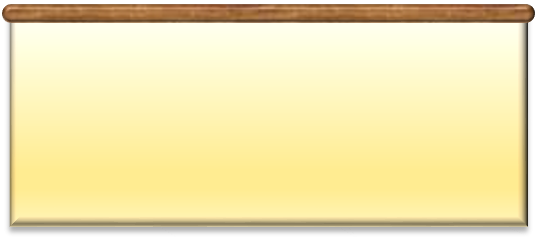 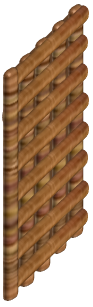 5
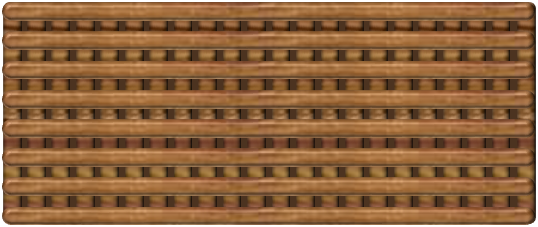 tekhnologic
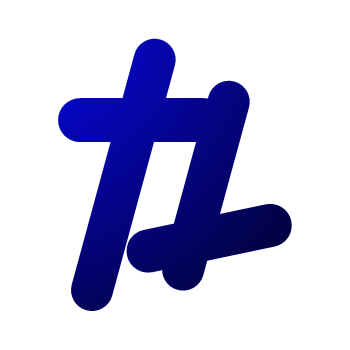 I eat (a-an-the) orange
She has (a-an -the) eraser
This is a book.(a-an-the) book is new
(this-these) is a pen
This is ………
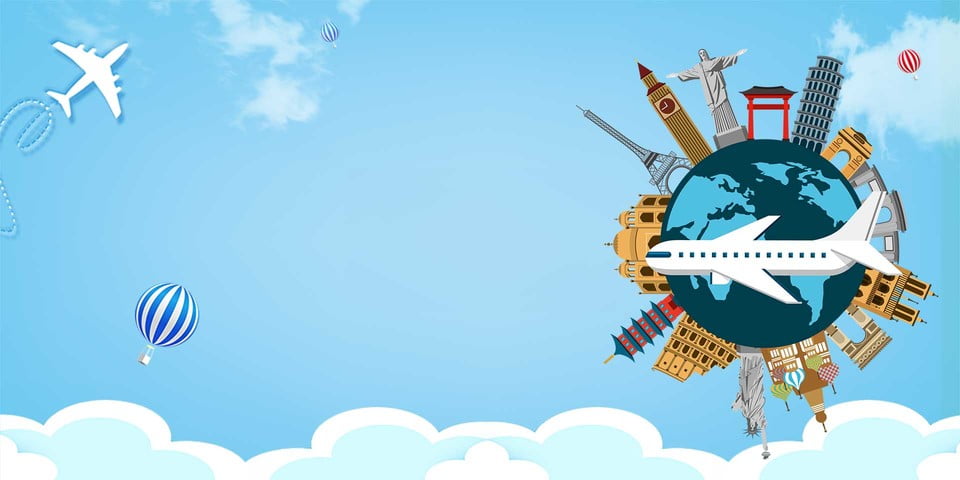 Objectives:
open your book on (26)
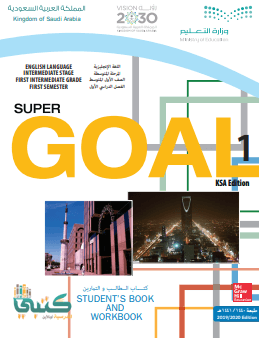 1- read the conversation.

2- learn new words.
 
3- ask about countries and nationalities

3- answer the questions.
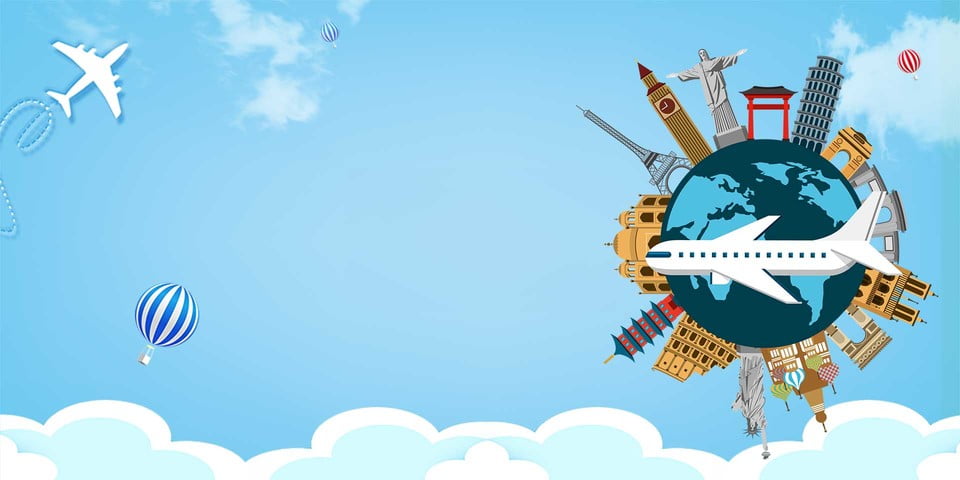 Warm up:
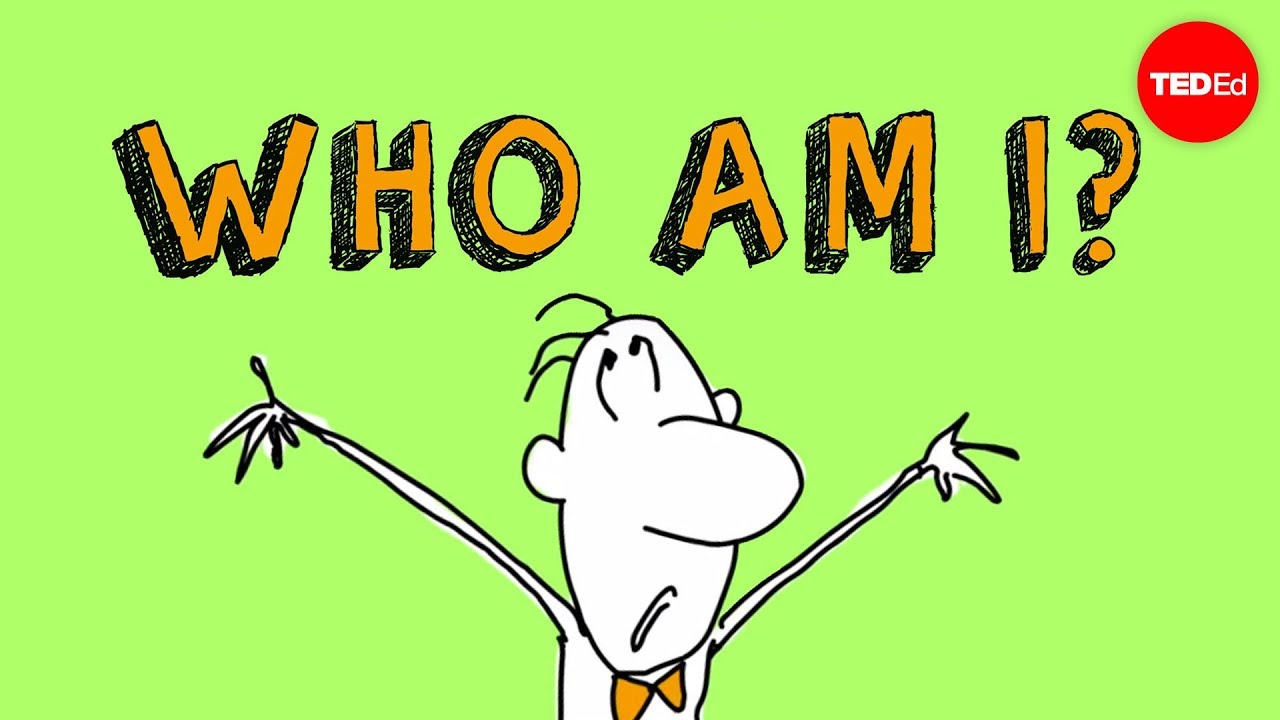 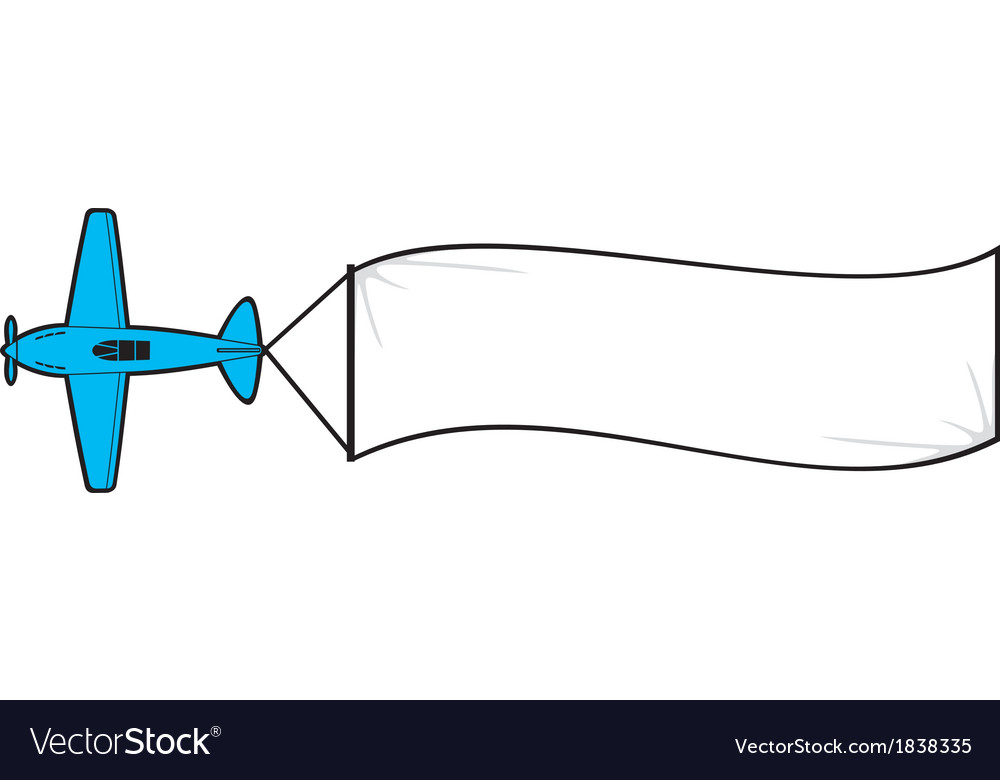 By using who am I strategy, 
guess the country by clues
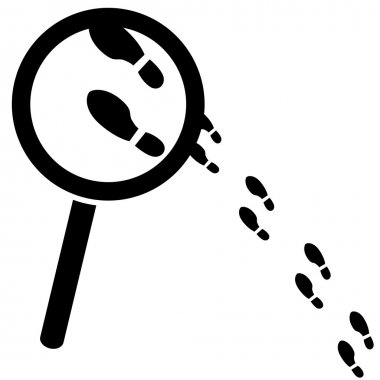 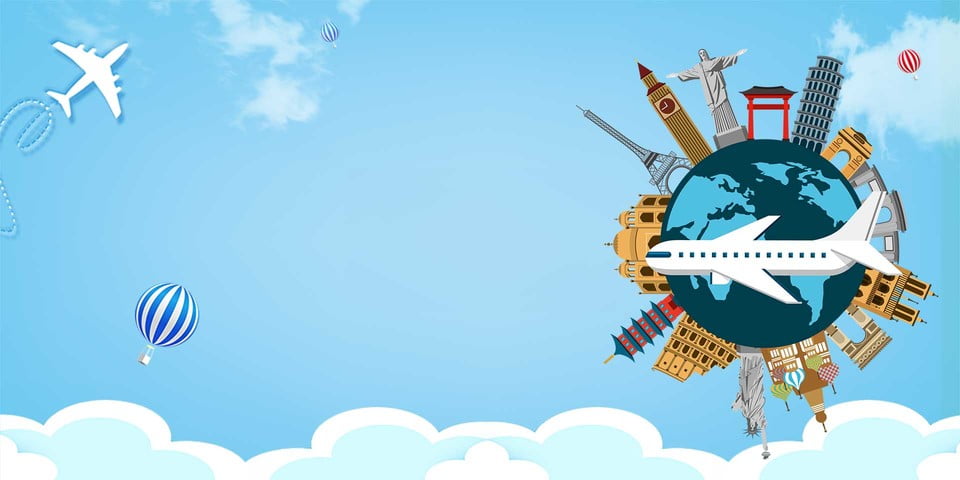 Warm up:
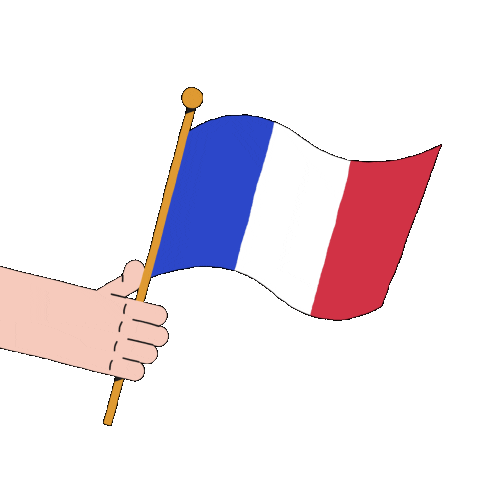 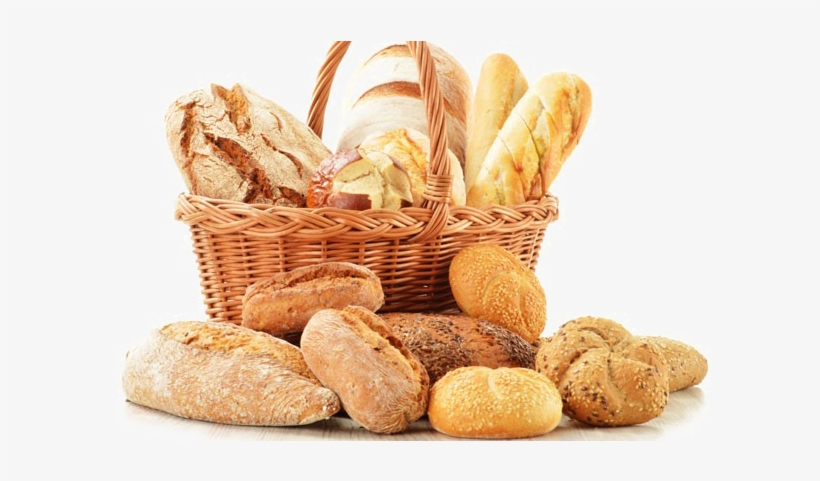 bread
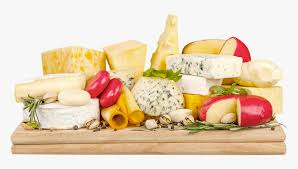 cheese
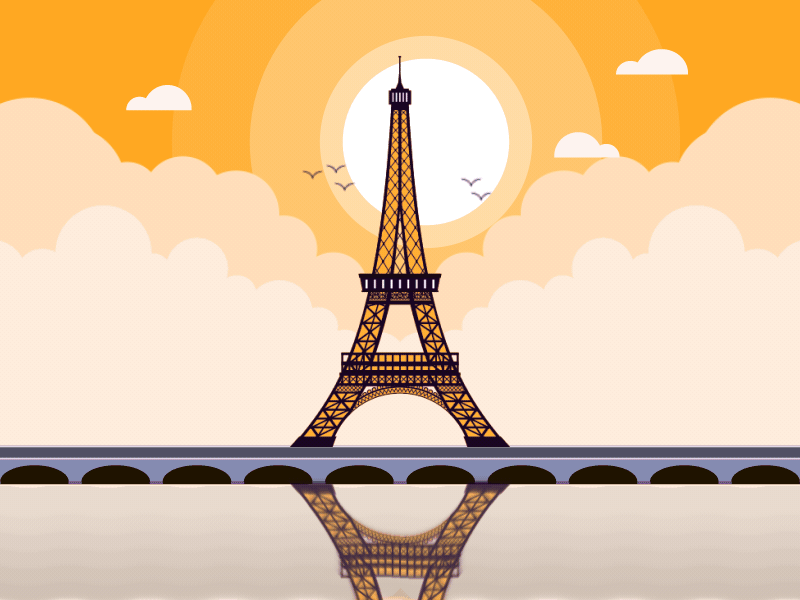 France
Eiffel tower
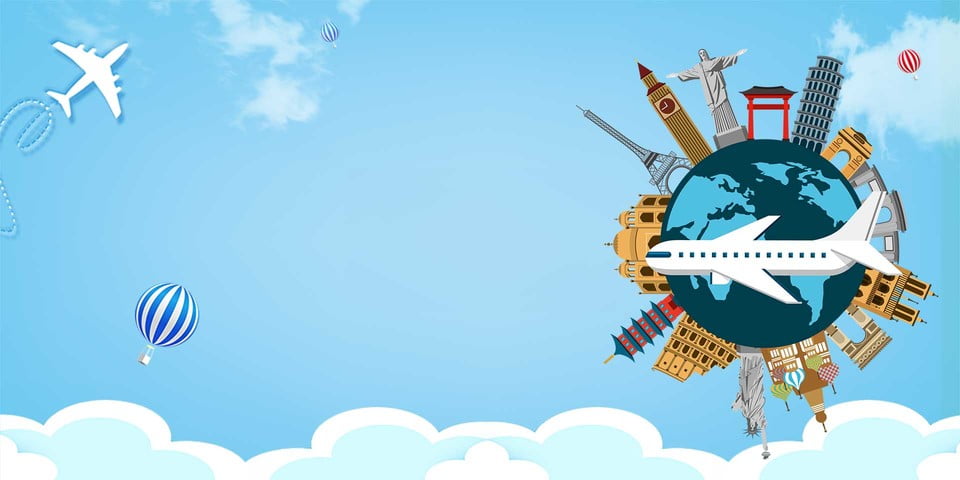 Warm up:
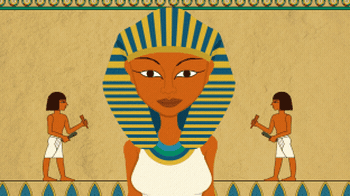 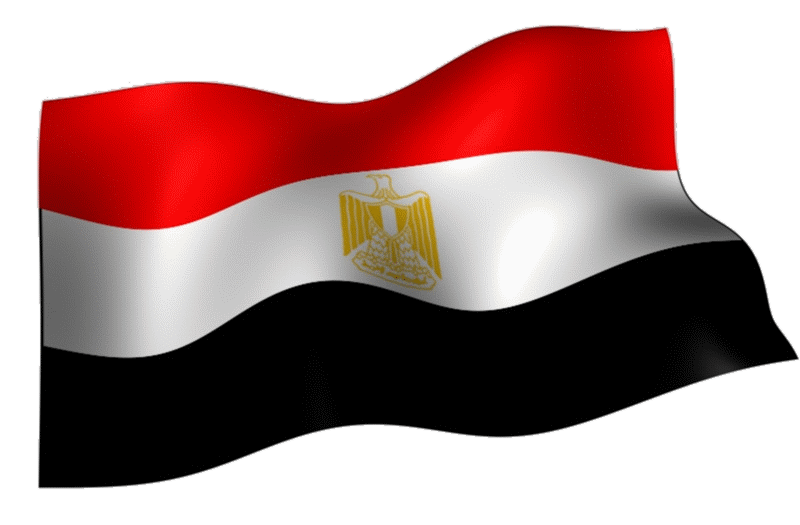 cleopatra
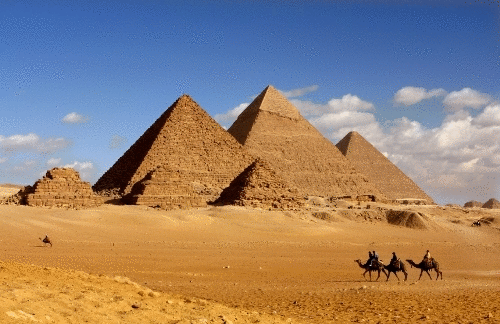 Egypt
pyramids
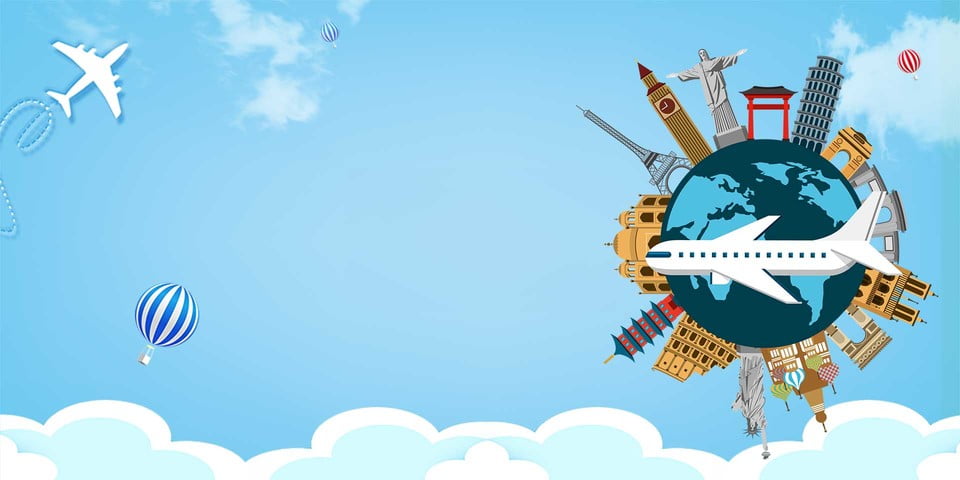 Warm up:
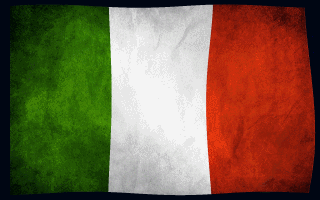 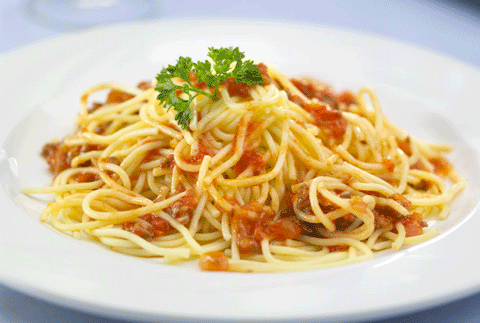 pasta
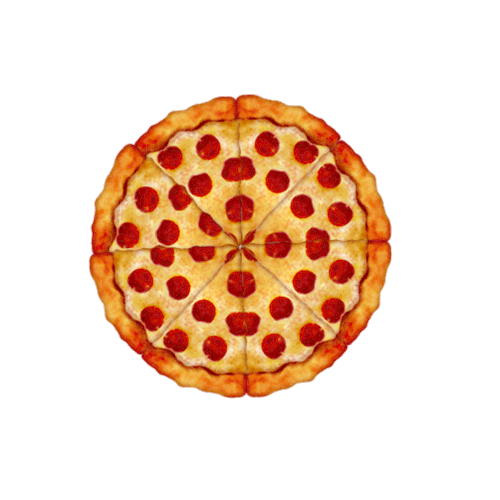 Italy
Pizza
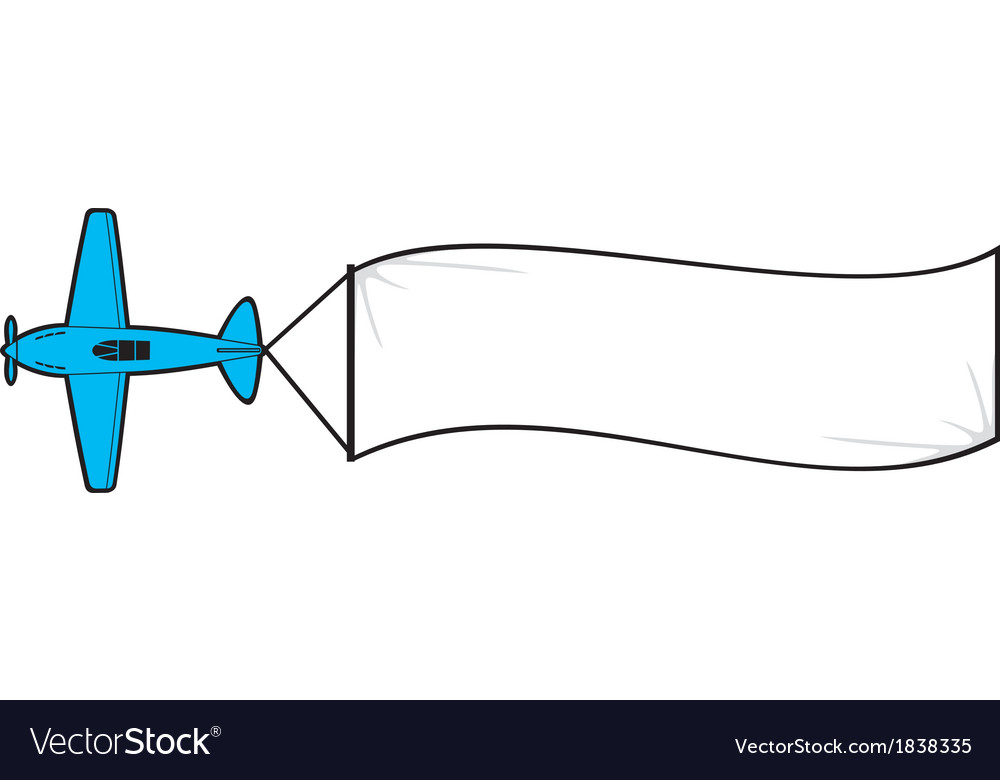 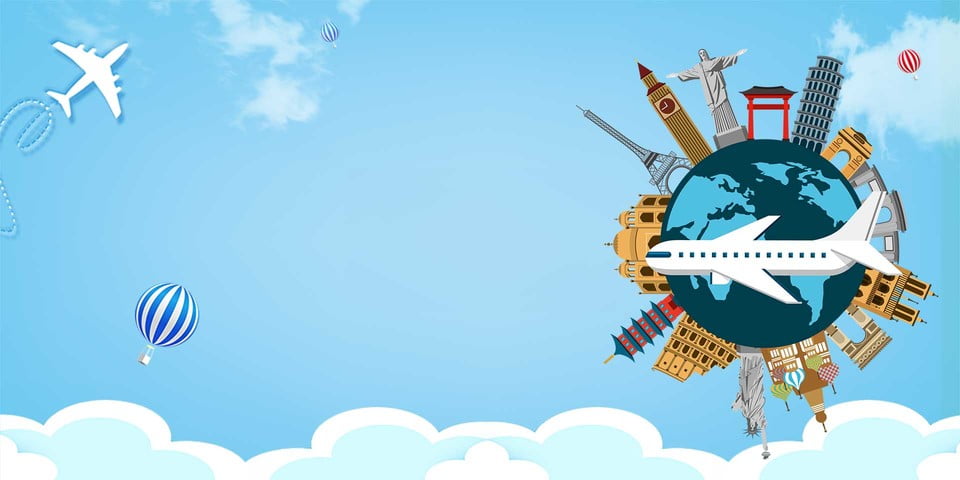 Listen and discuss:
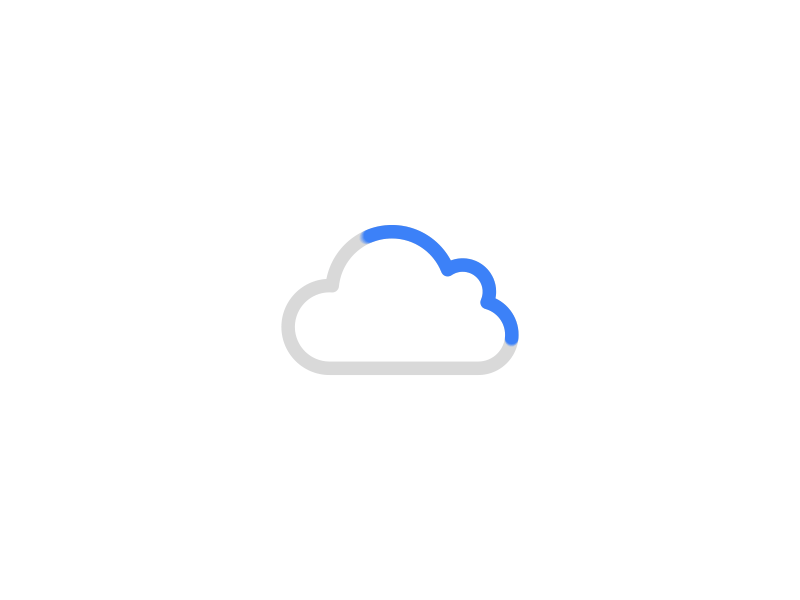 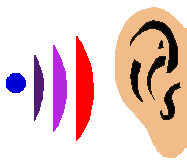 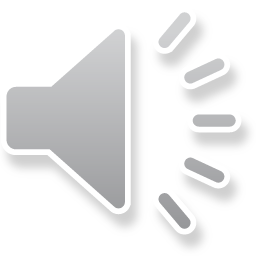 Before listening
26
Sq3r strategy
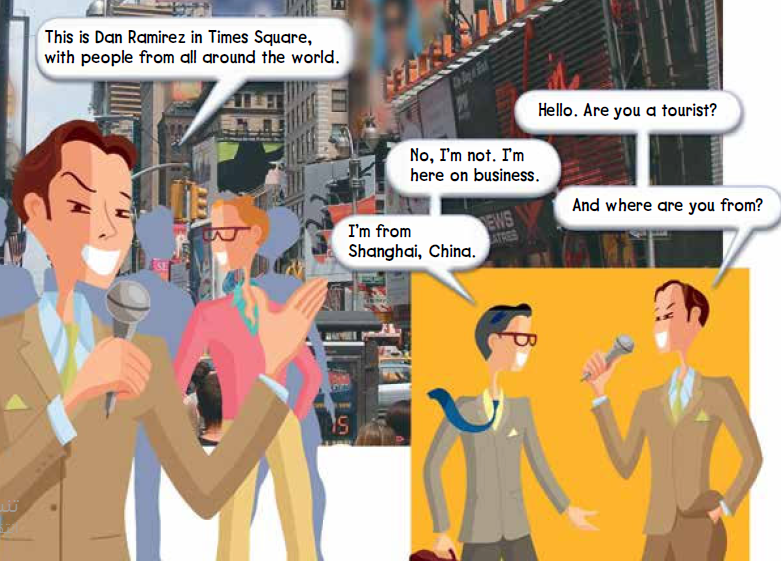 How many people in the picture?
Four people.
Where is this?
It’s New York
Have you ever been in New York?
What is the name of the man?
He is Dan Ramirez
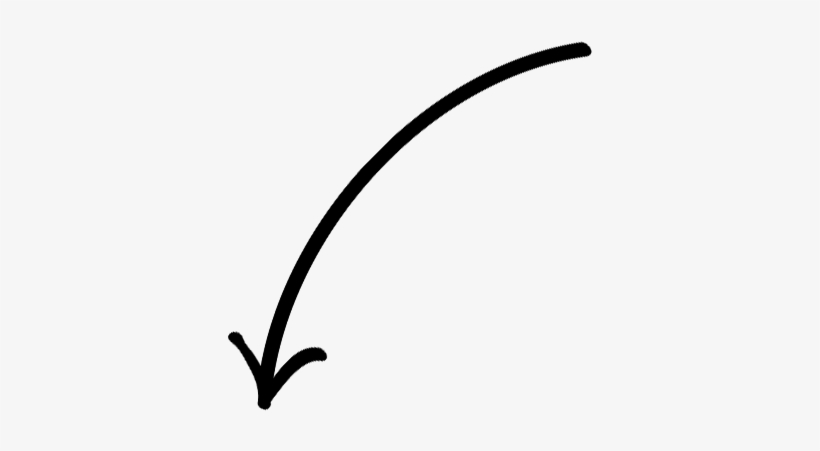 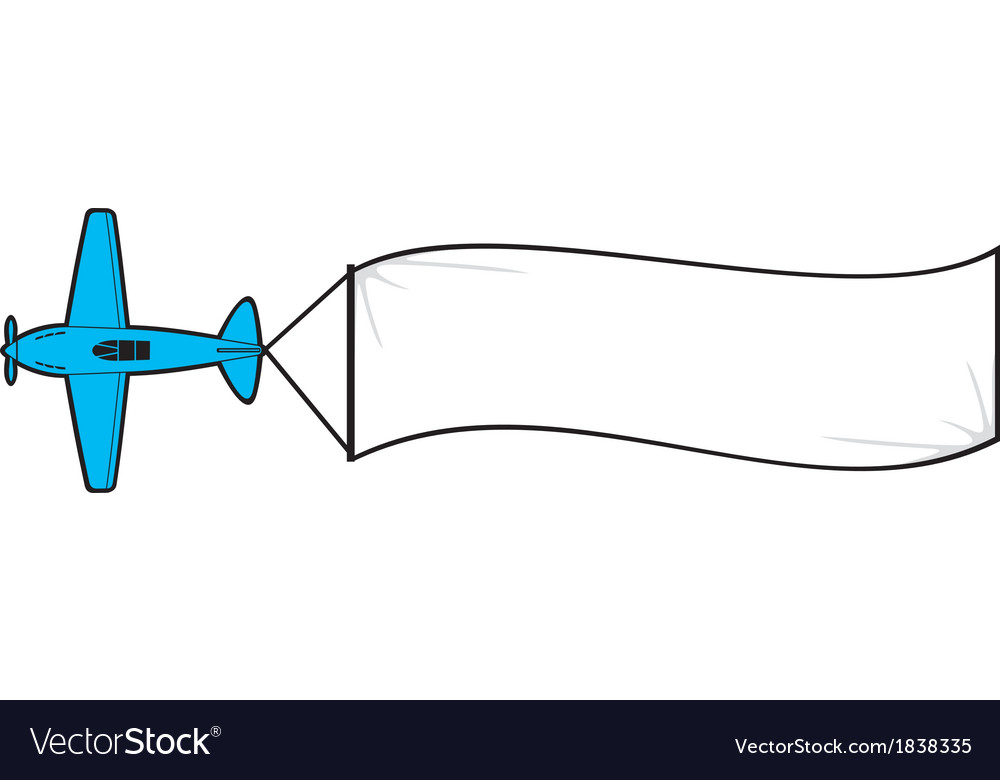 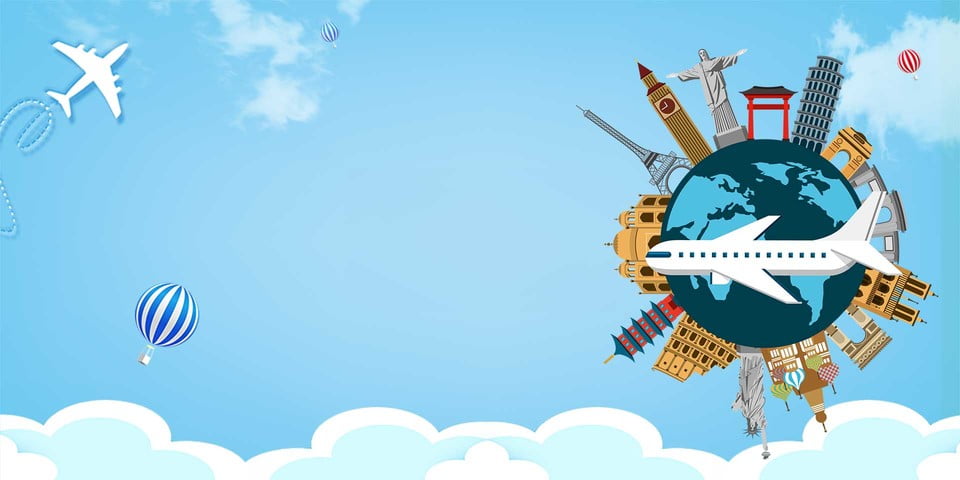 Listen and discuss:
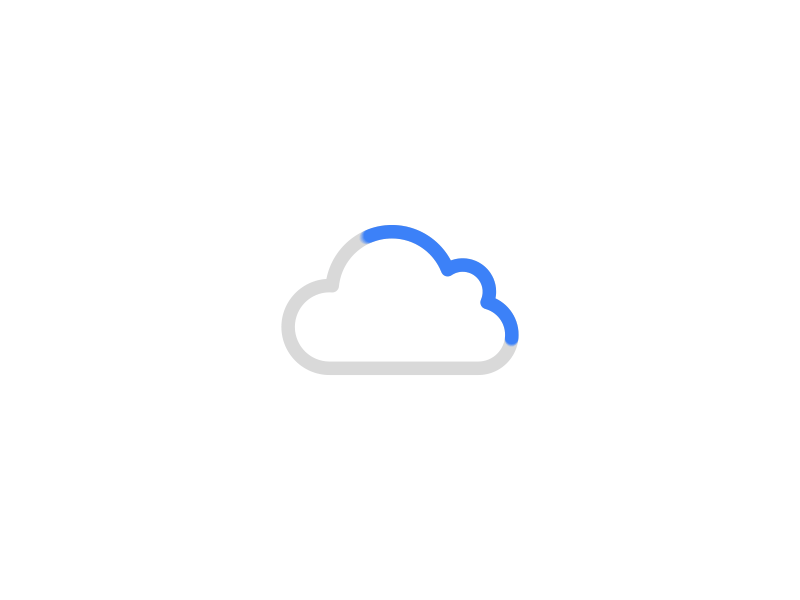 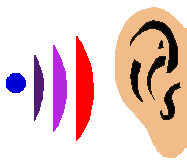 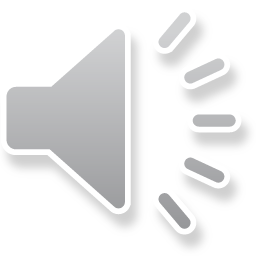 during listening
26
Sq3r strategy
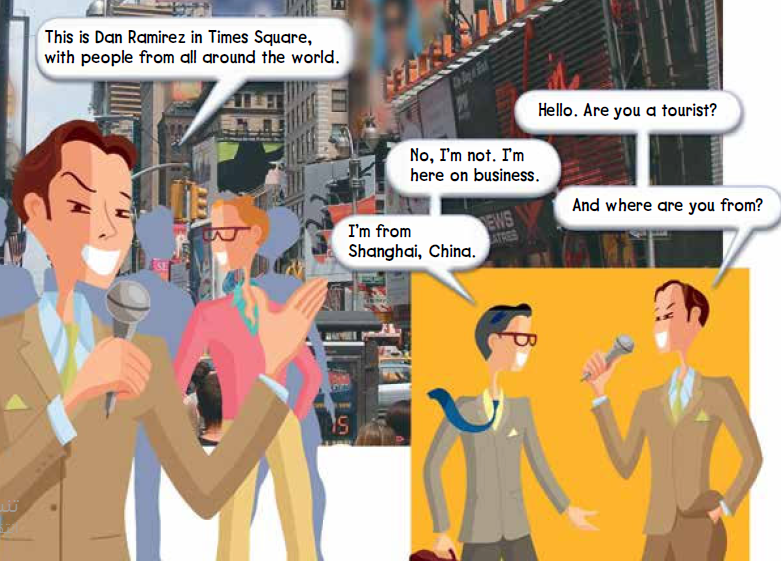 He’s a reporter from a television station. 

He’s talking to people in Times Square in New York City
. 
☺ Times Square is a popular tourist destination. 
There are a lot of stores and restaurants there.
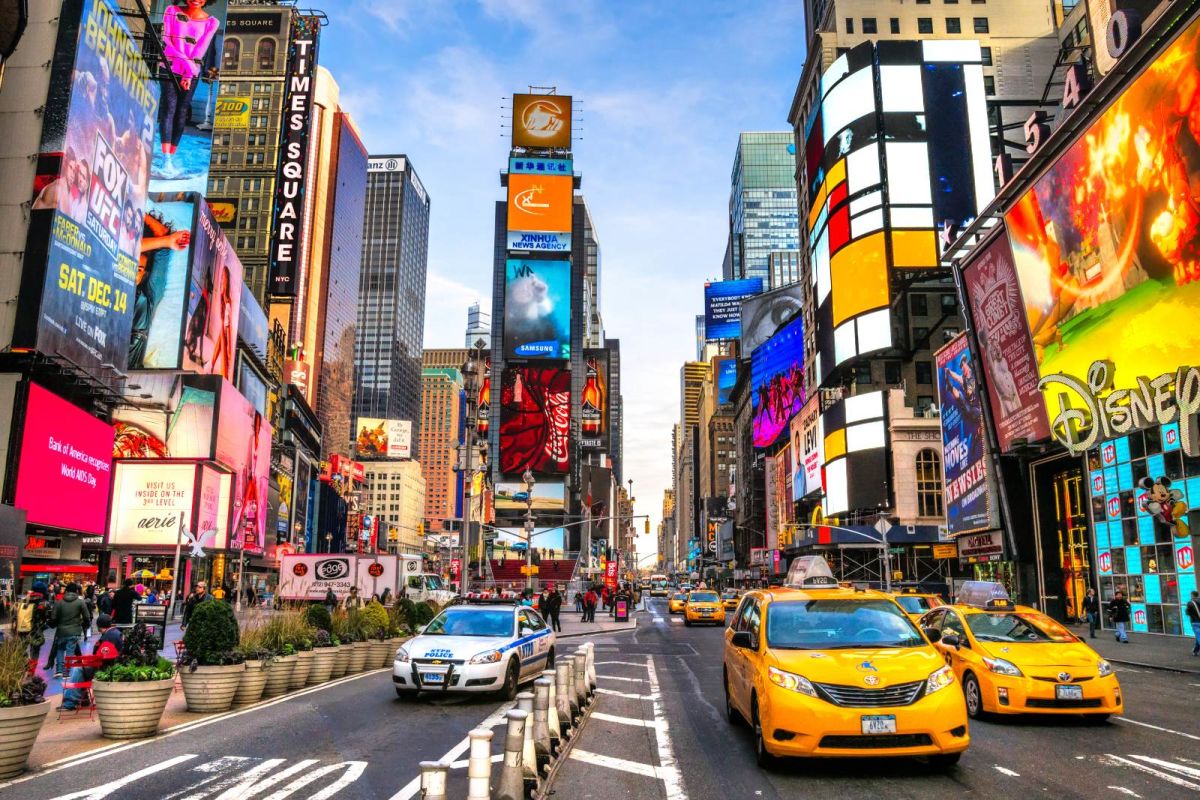 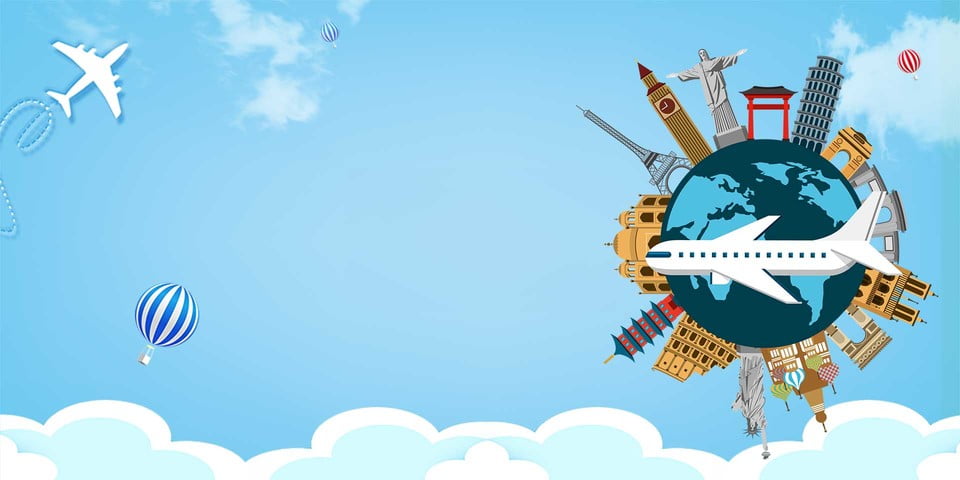 New words:
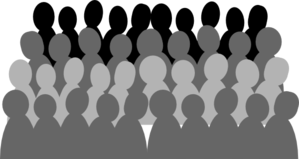 viewers = the people who are watching the television program.
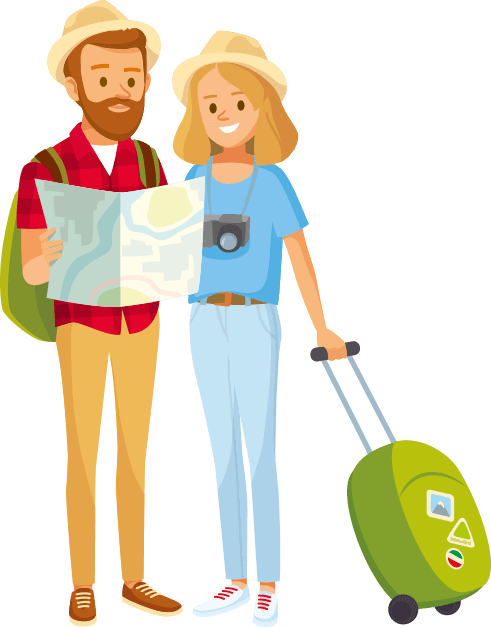 tourist = someone traveling on vacation
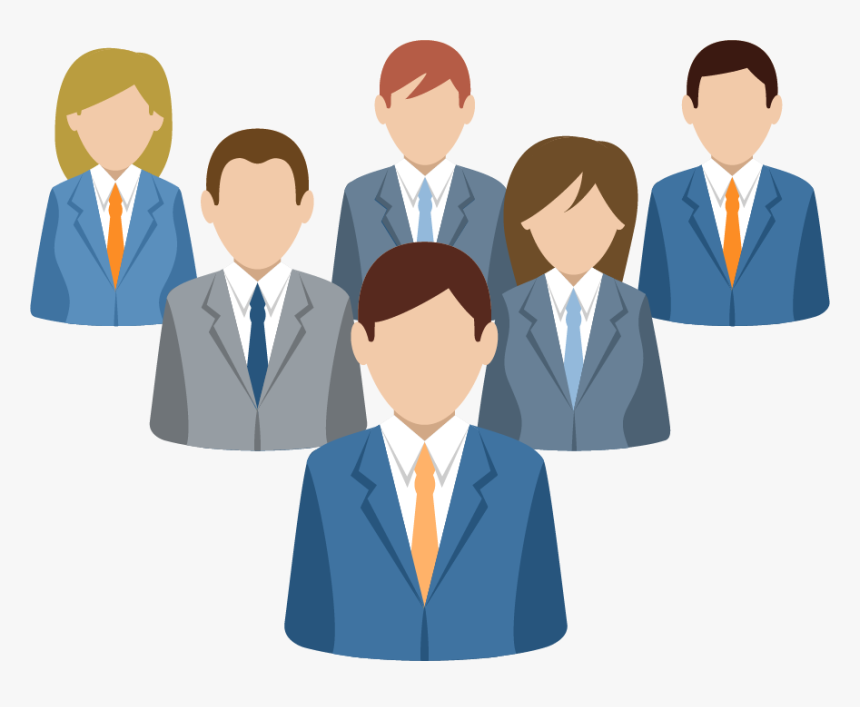 on business = refers to someone traveling for work
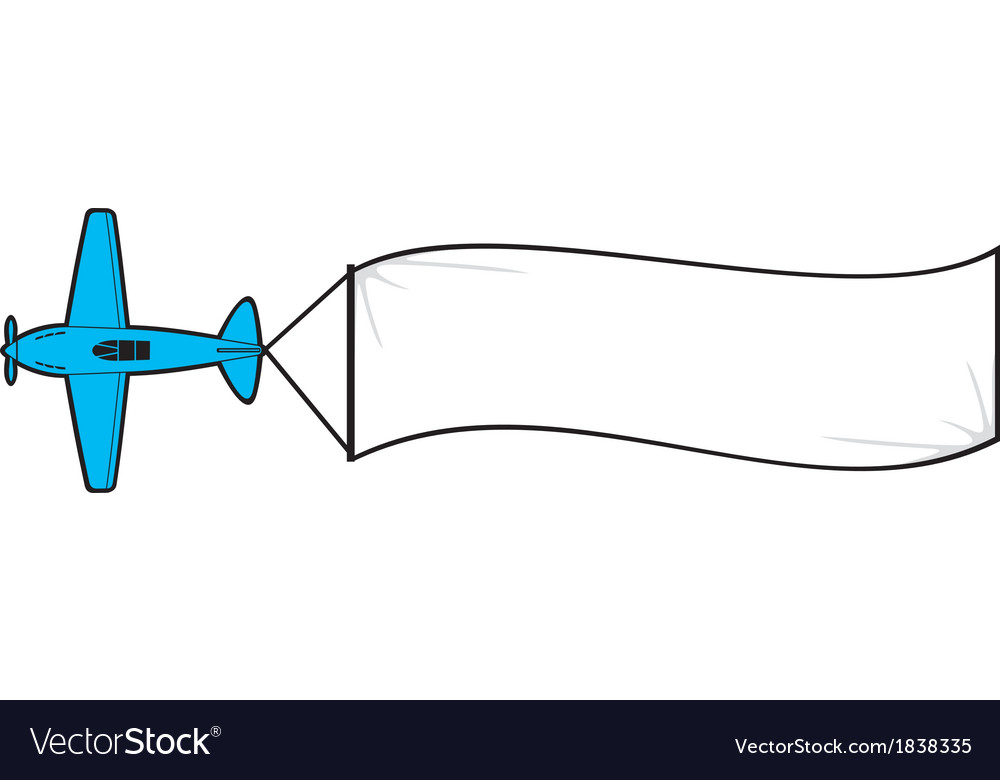 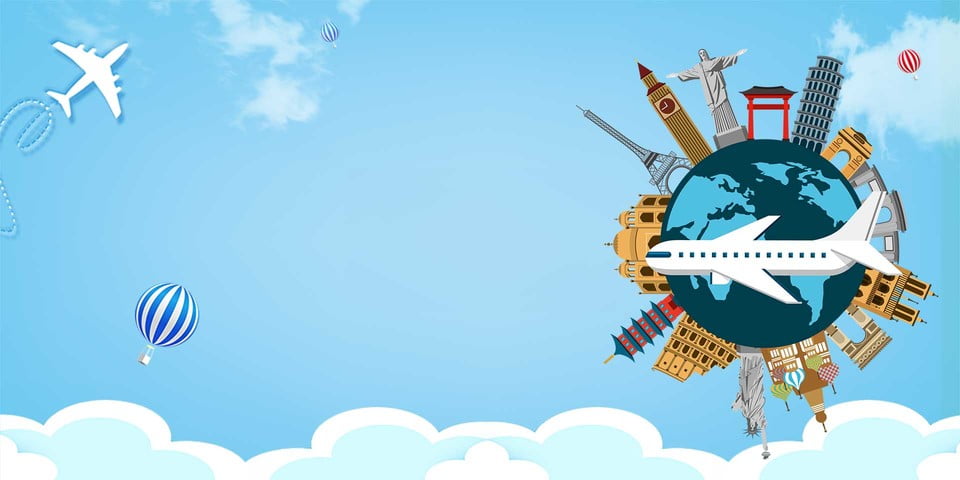 Listen and discuss:
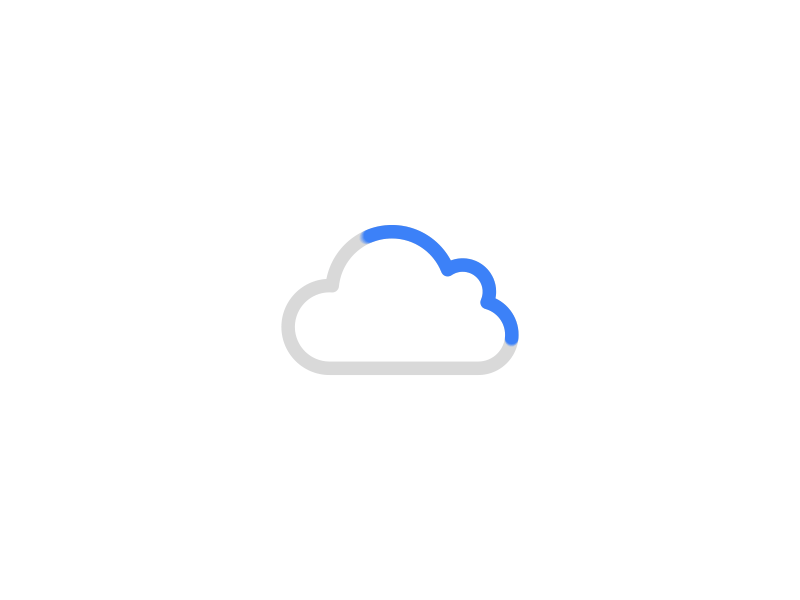 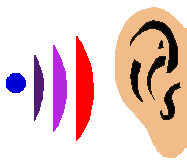 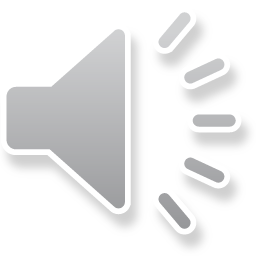 during listening
27
Sq3r strategy
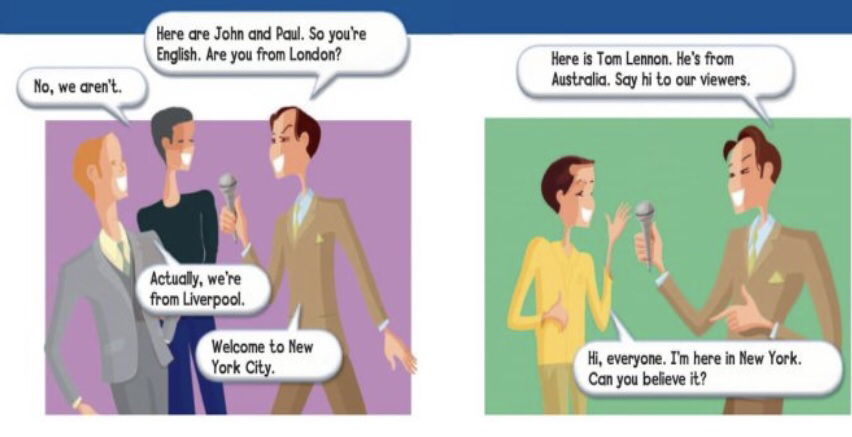 What are their names?
John and Paul.
Where are they from?
They are from England
What is their nationality?
They are English
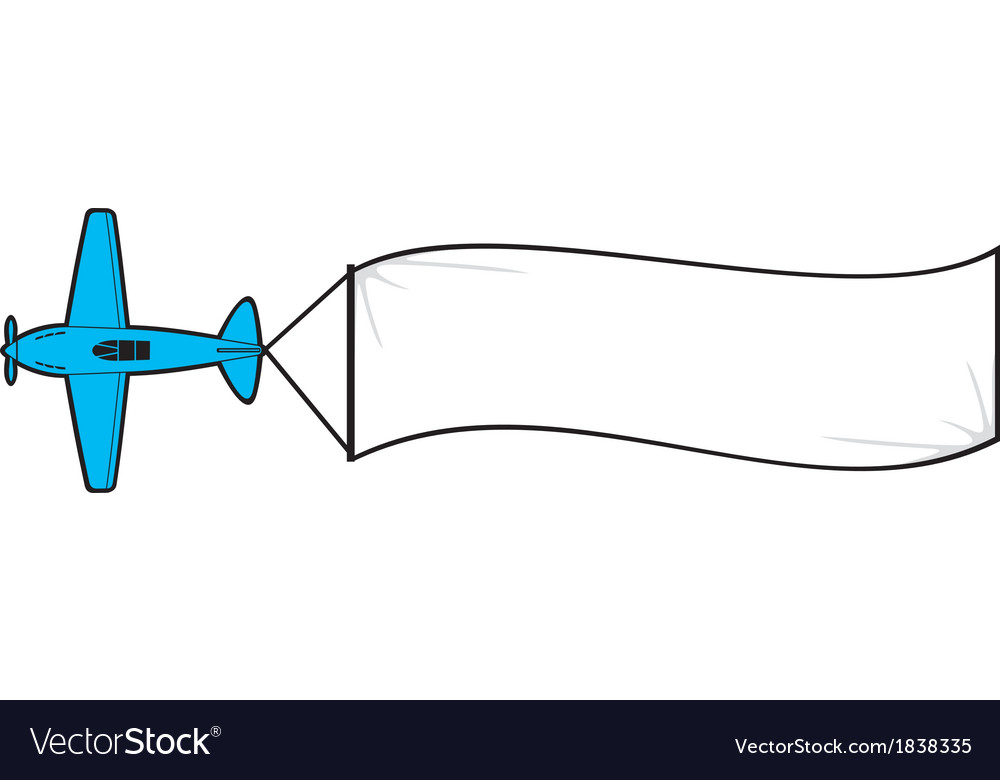 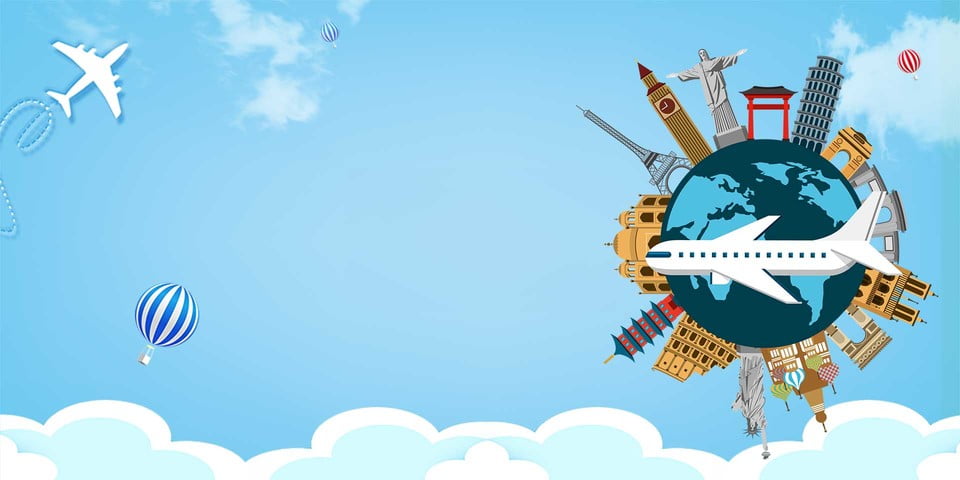 Listen and discuss:
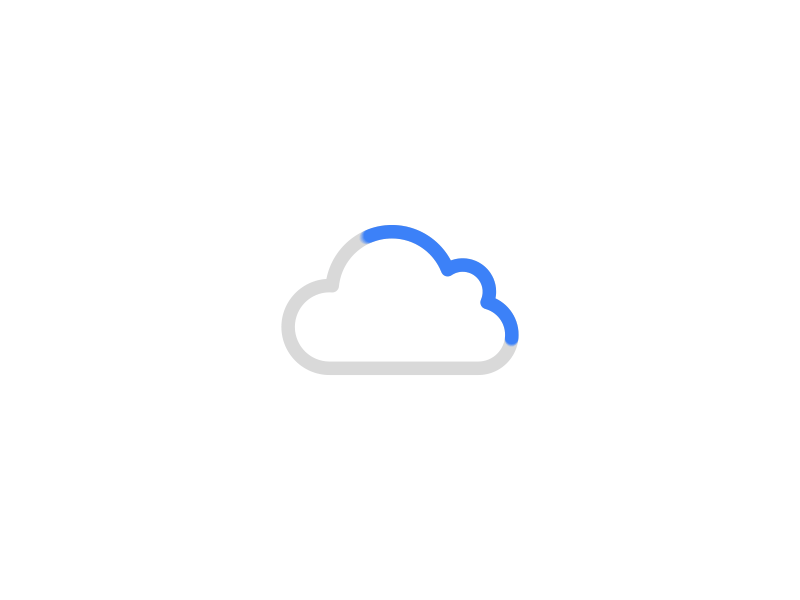 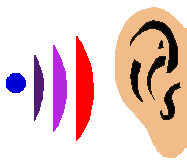 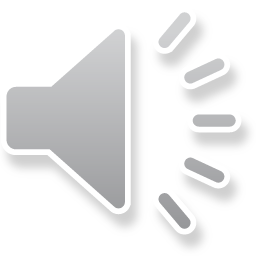 during listening
27
Sq3r strategy
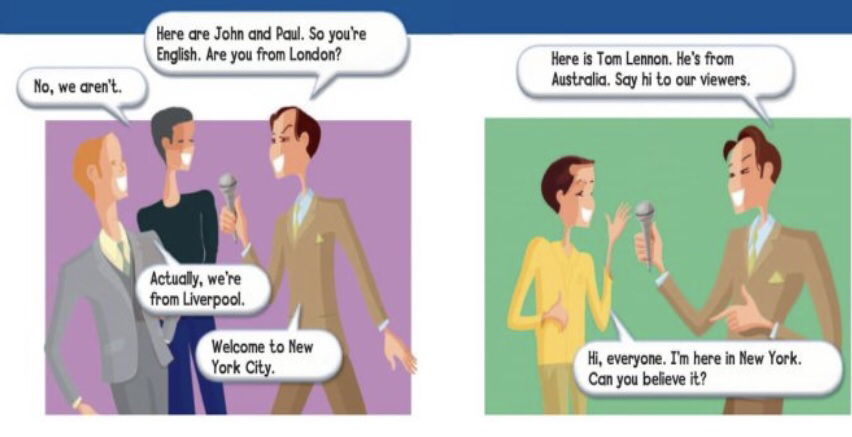 Where is Tom from?
He is from Australia   .
what is his nationality?
He is Australian.
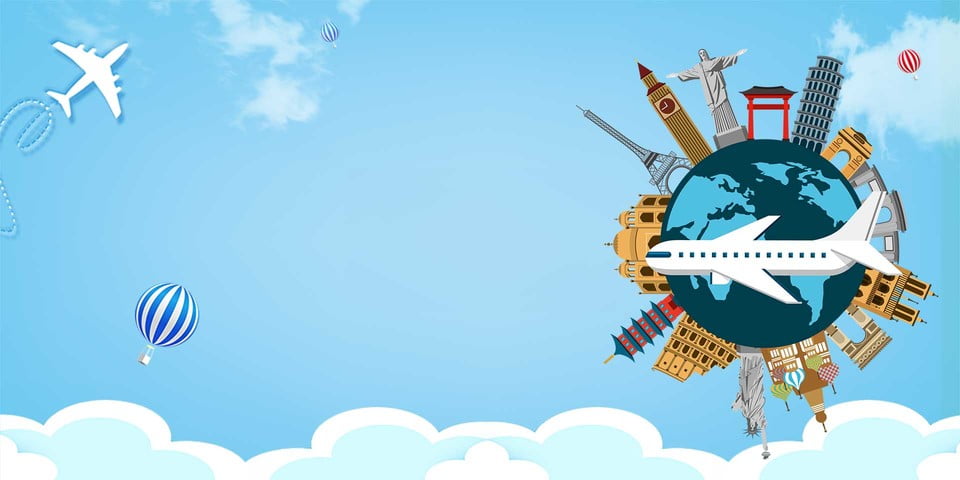 Listen and discuss:
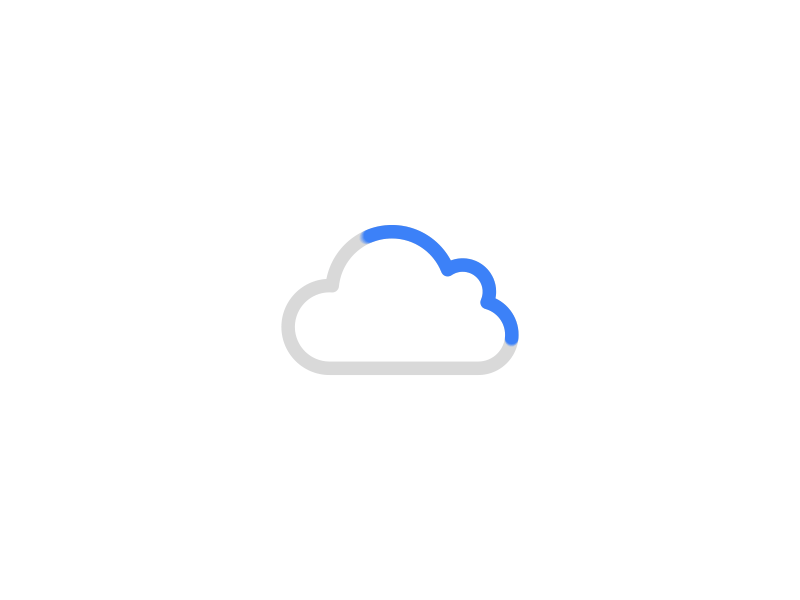 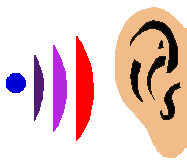 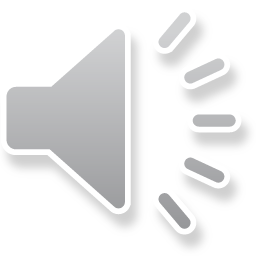 27
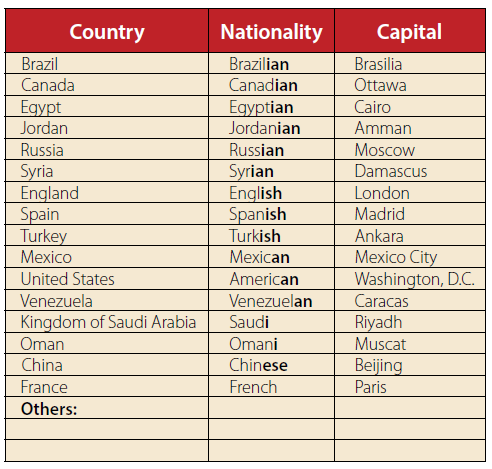 Is your our country in the chart?
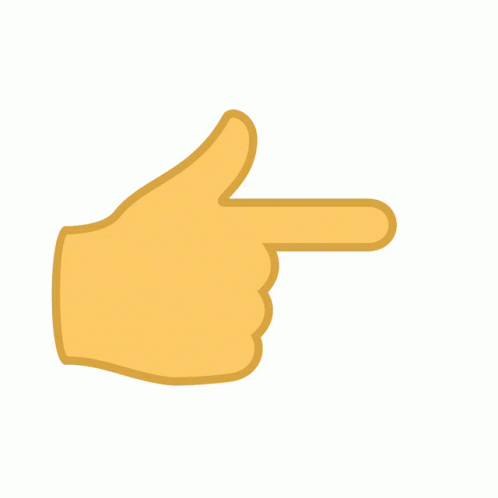 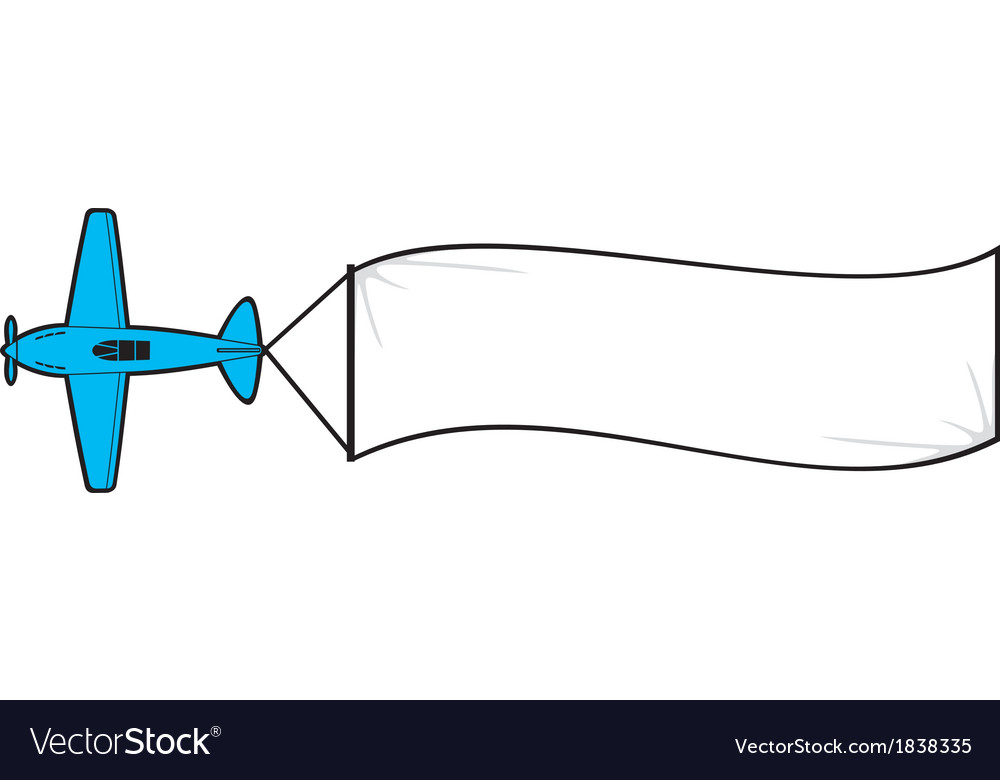 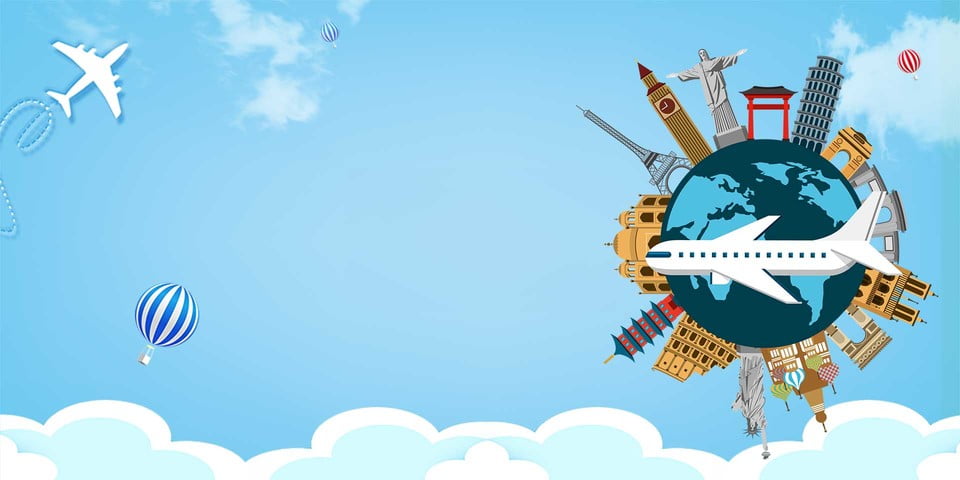 Lets play:
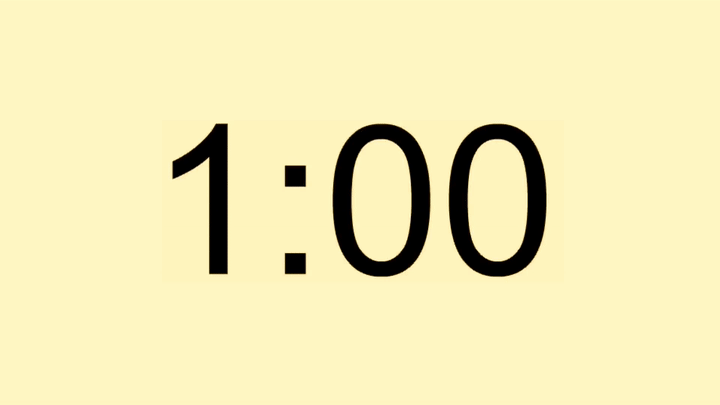 By using one minute strategy, 
Guess the name of the falg.
This is my flag.
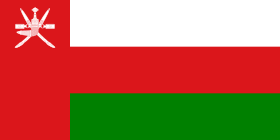 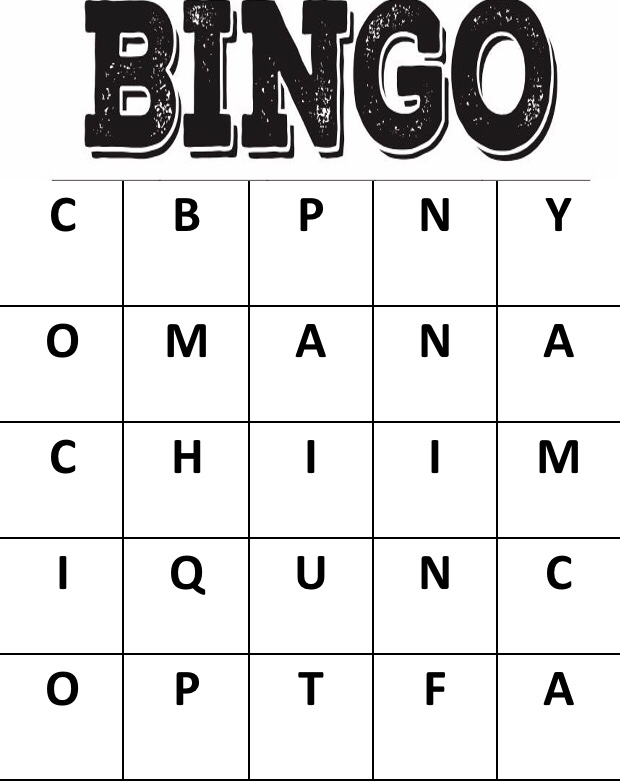 Oman
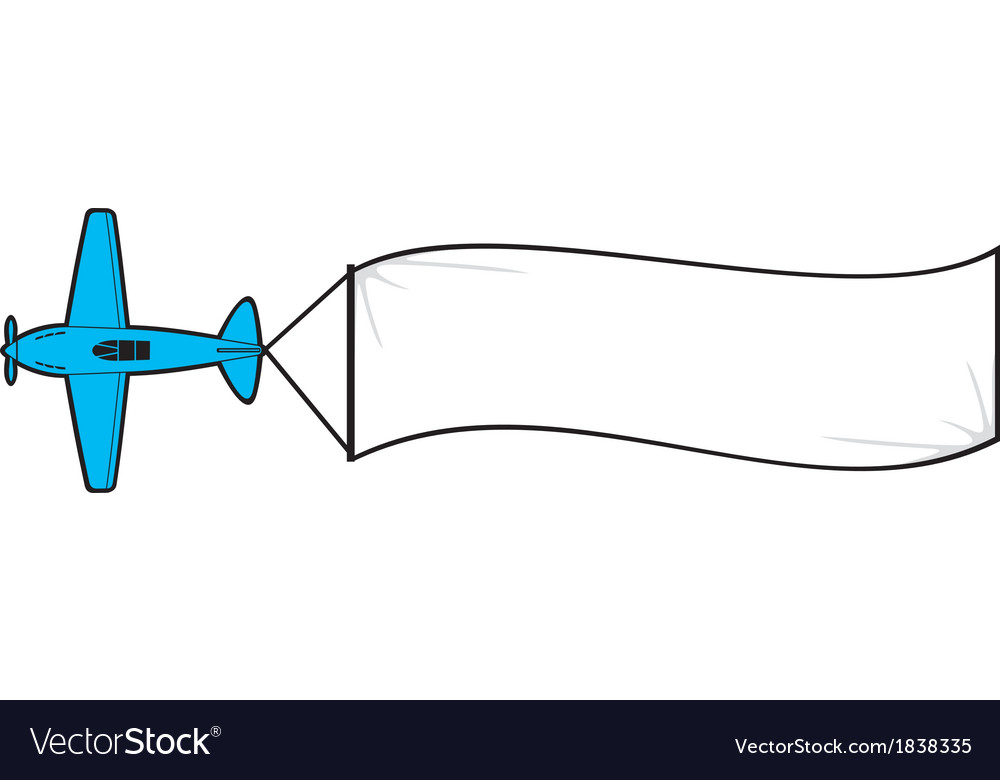 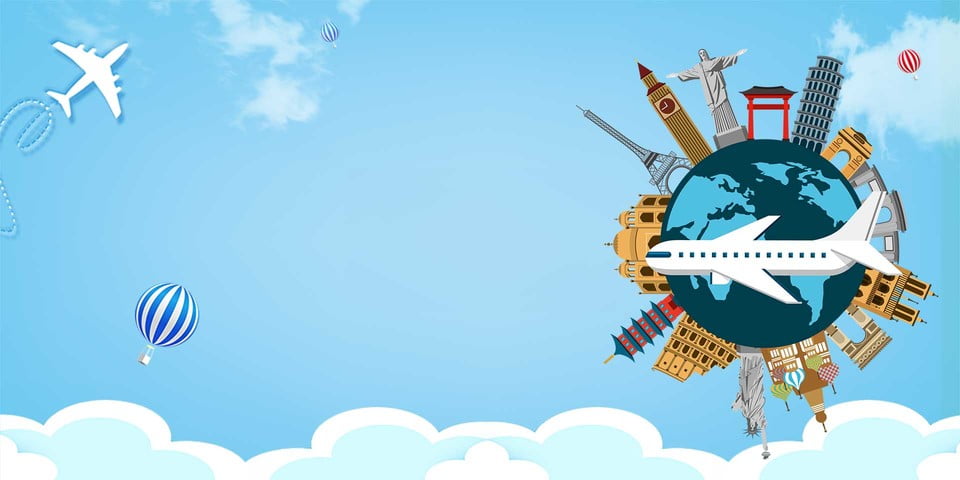 Lets play:
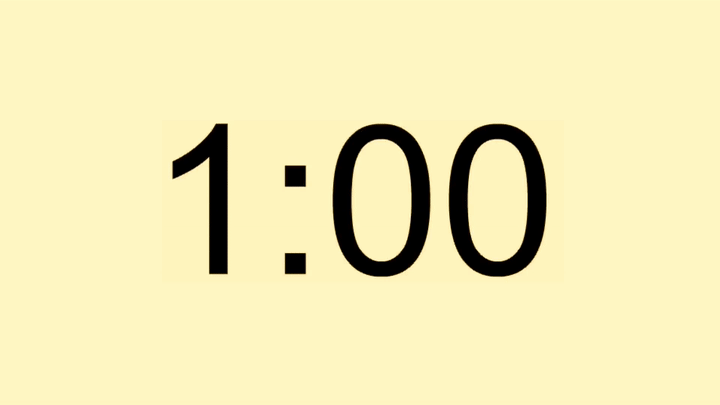 By using one minute strategy, 
Guess the name of the falg.
This is my flag.
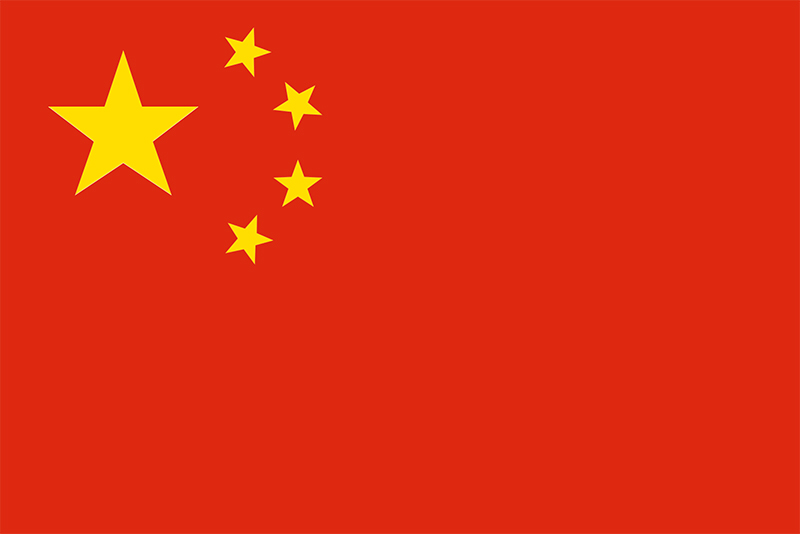 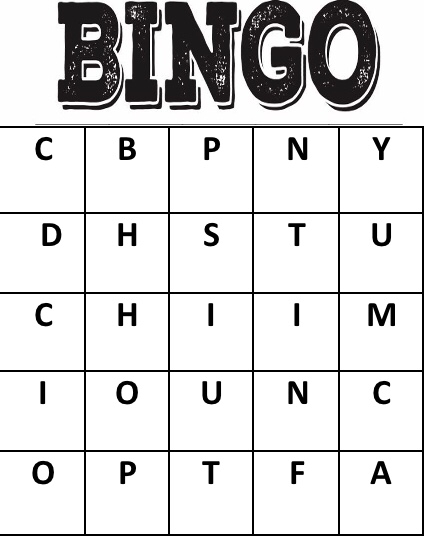 China
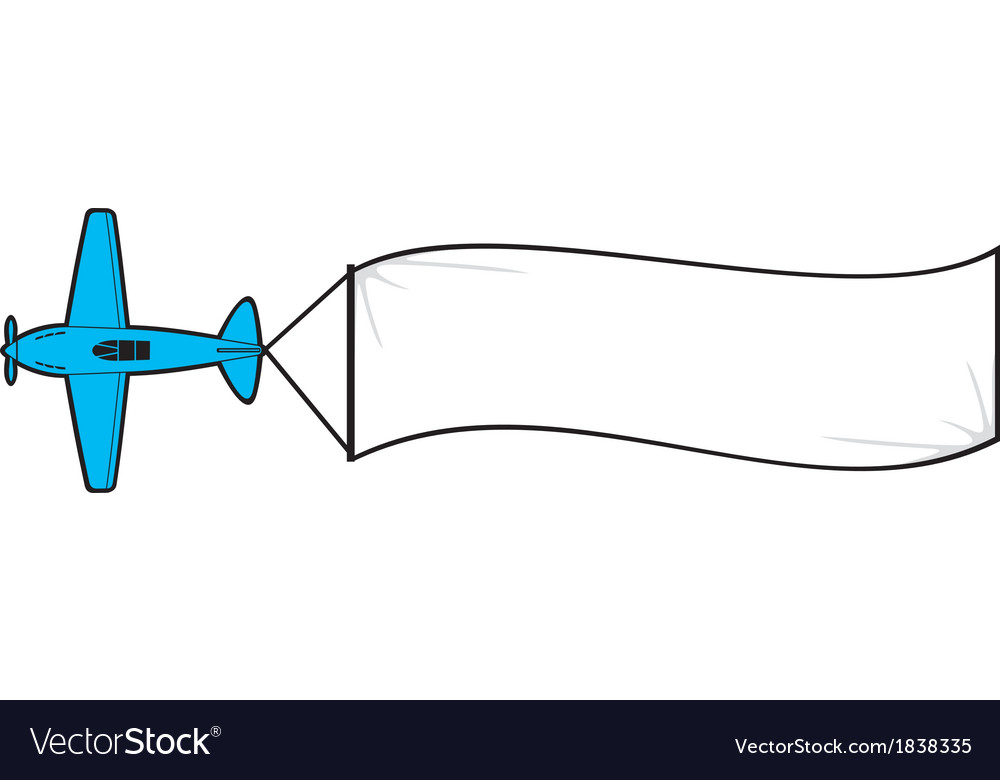 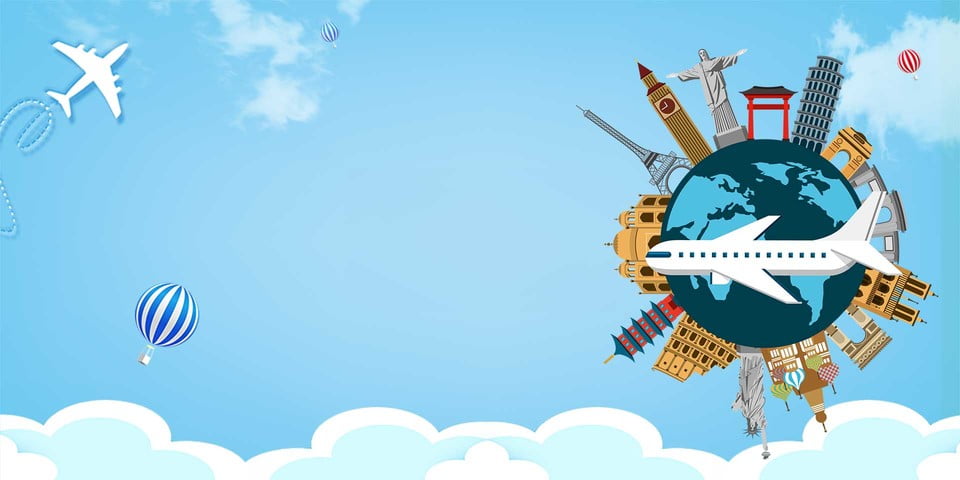 Quick check:
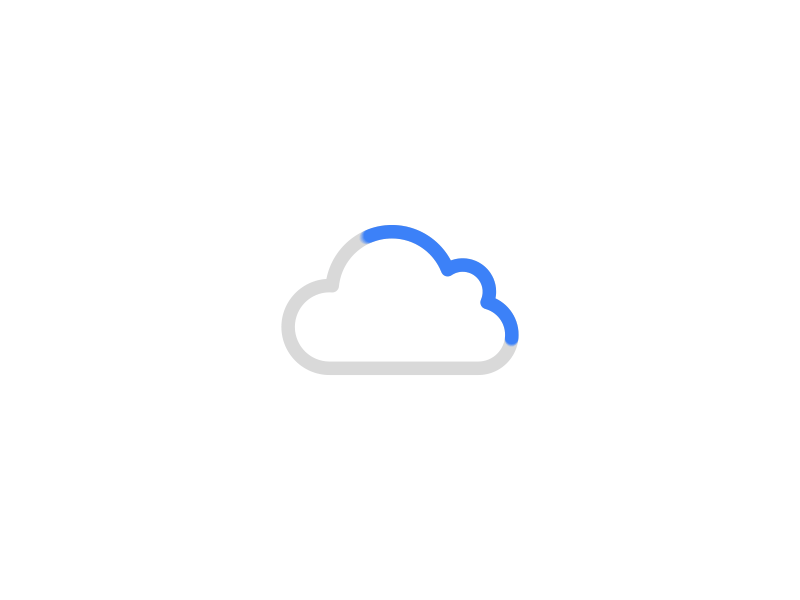 27
By using one minute strategy, 
Answer the question.
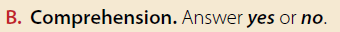 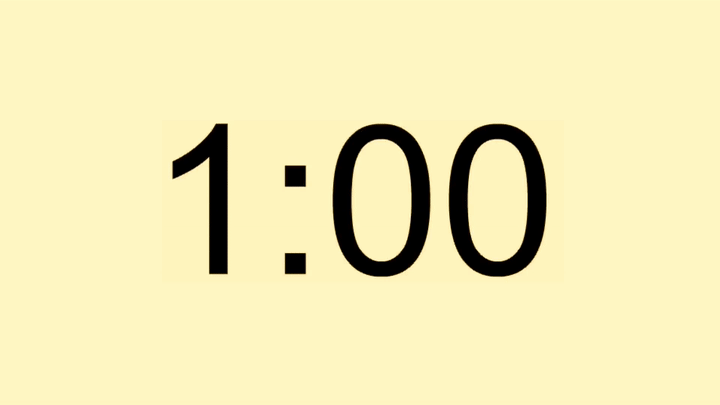 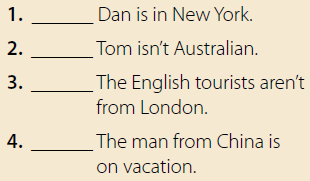 yes
Tom is Australian.
no
yes
He’s on business.
no
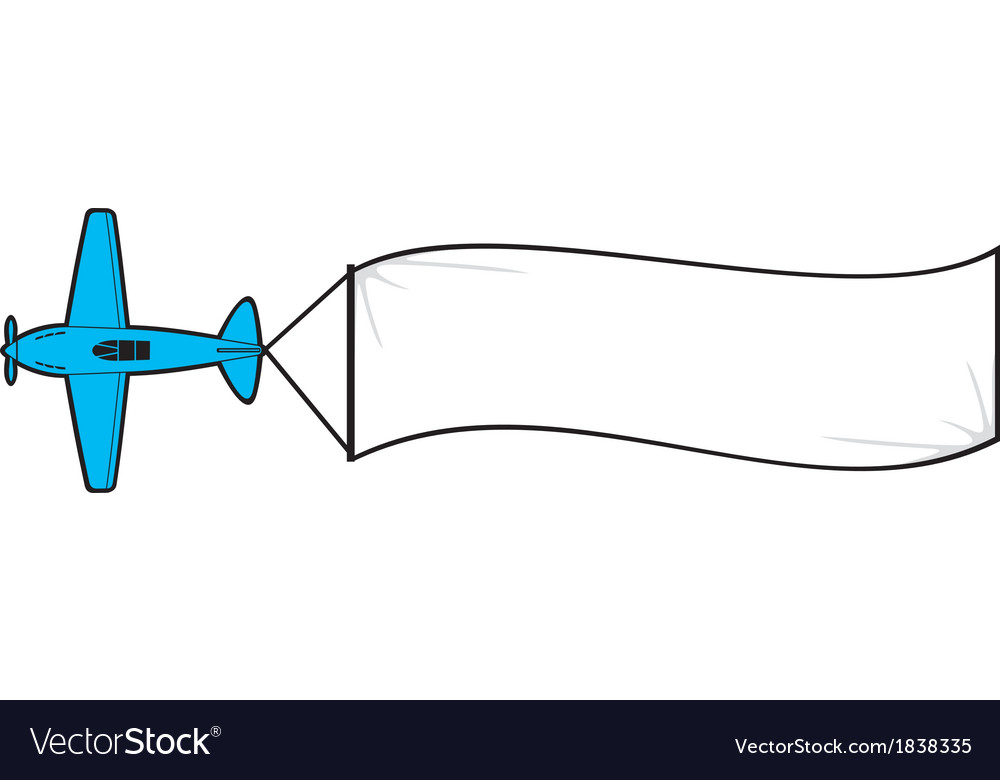 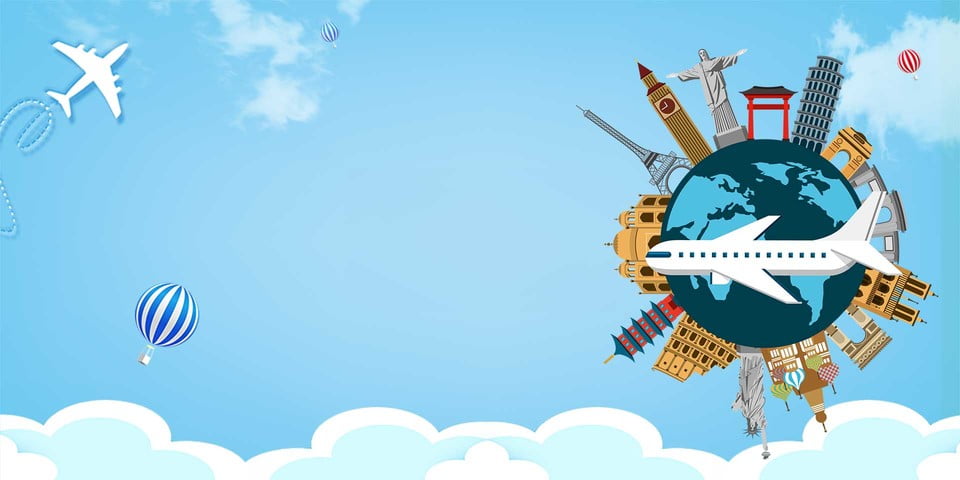 Pair work:
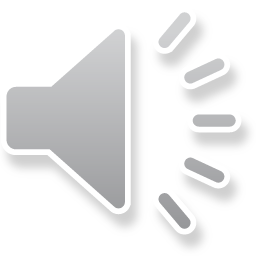 By using role-play strategy, 
Ask and answer .
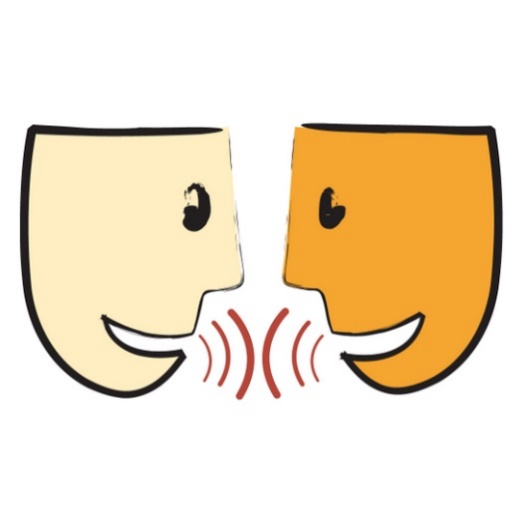 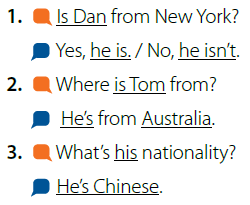 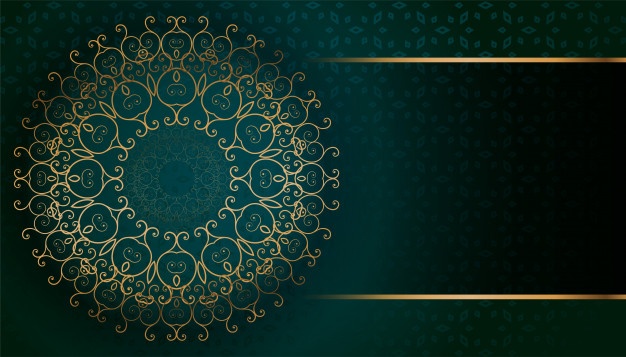 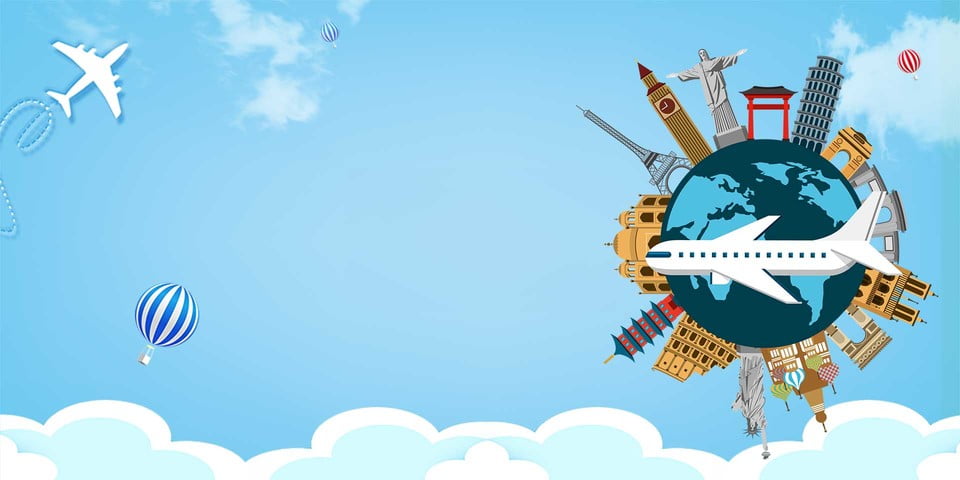 قال تعالى“وَمِنْ آَيَاتِهِ خَلْقُ السَّمَاوَاتِ وَالْأَرْضِ وَاخْتِلَافُ أَلْسِنَتِكُمْ وَأَلْوَانِكُمْ 
إِنَّ فِي ذَلِكَ لَآَيَاتٍ لِلْعَالِمِينَ
سورة الروم(٢٢)
And of His signs is the creation of the heavens and the earth and the diversity of your languages and your colors. Indeed in that are signs for those of knowledge
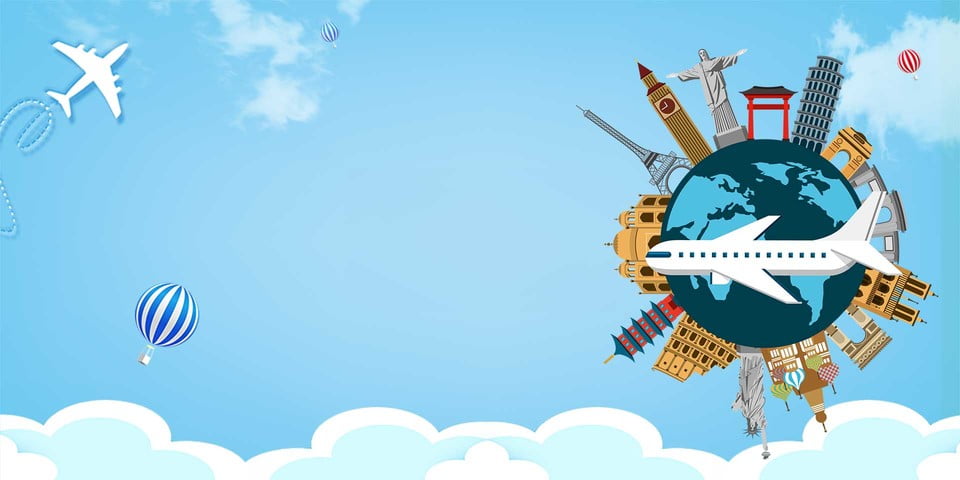 Patriotic aim:
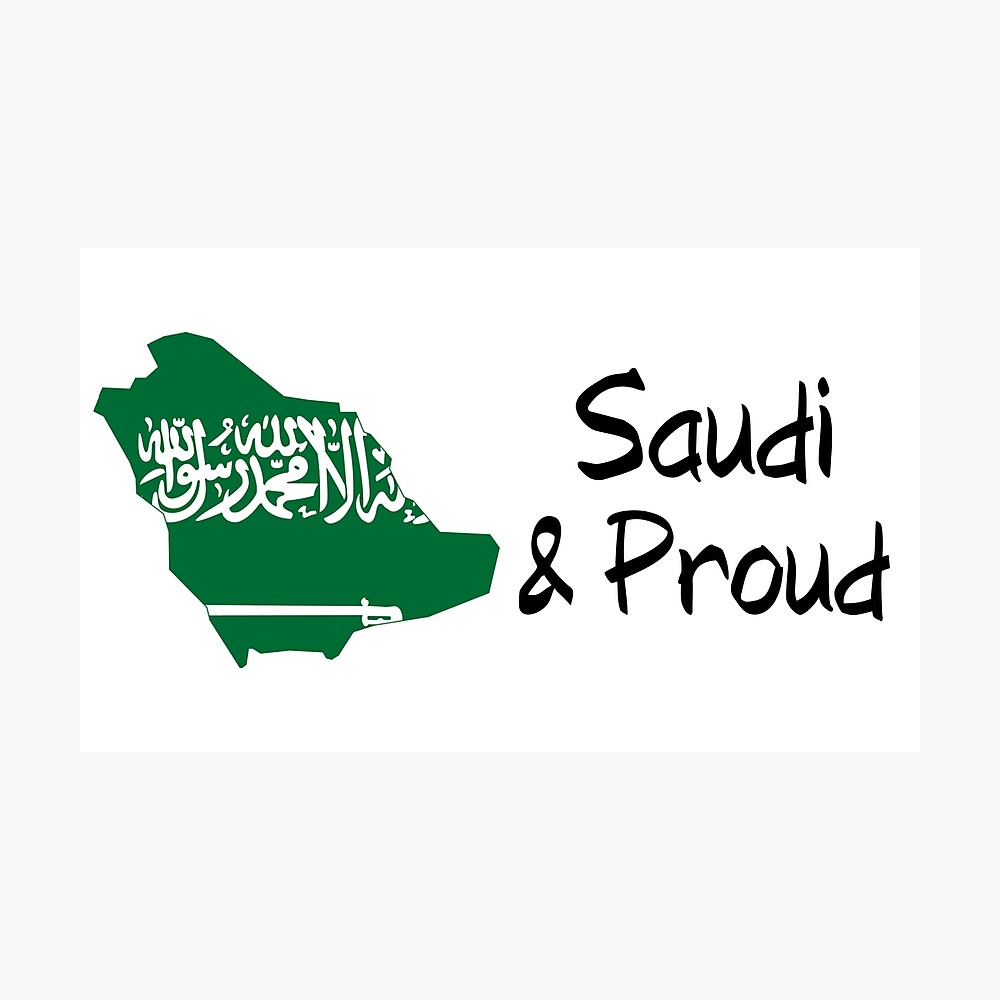 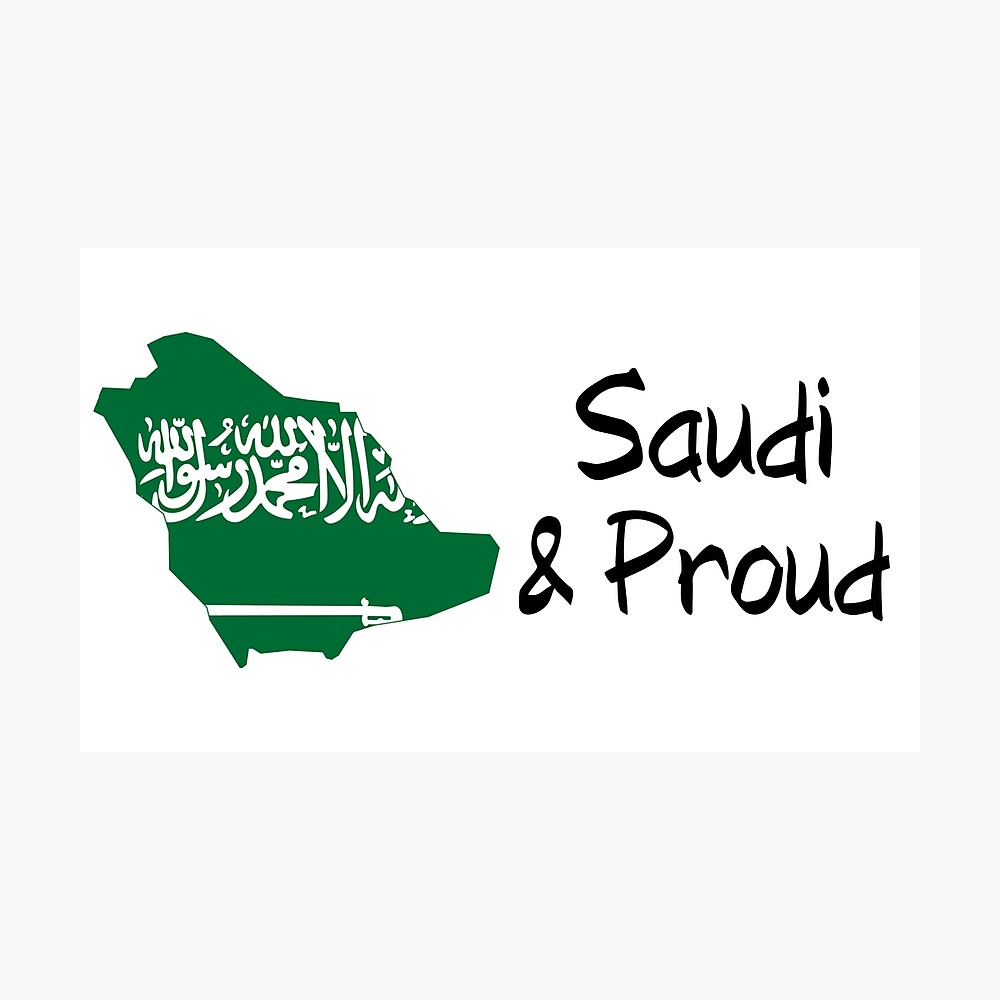 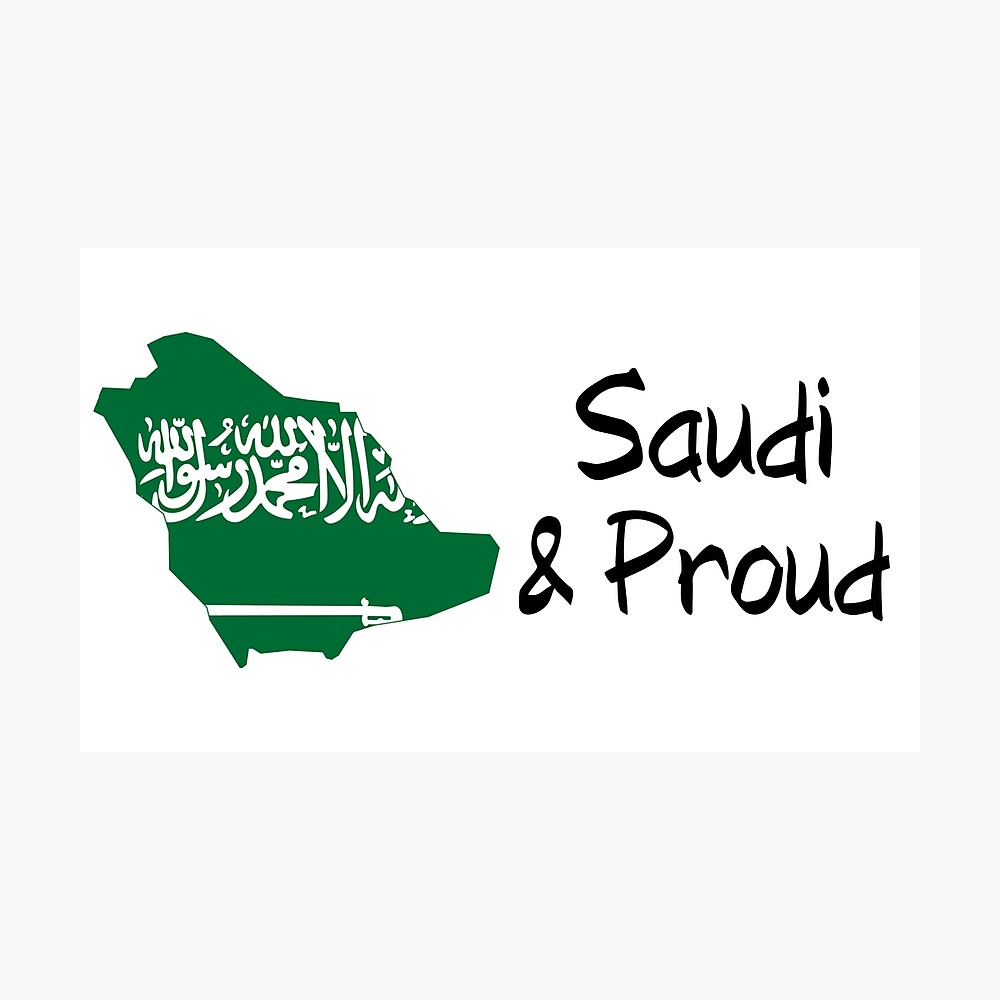 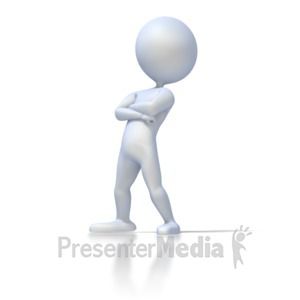 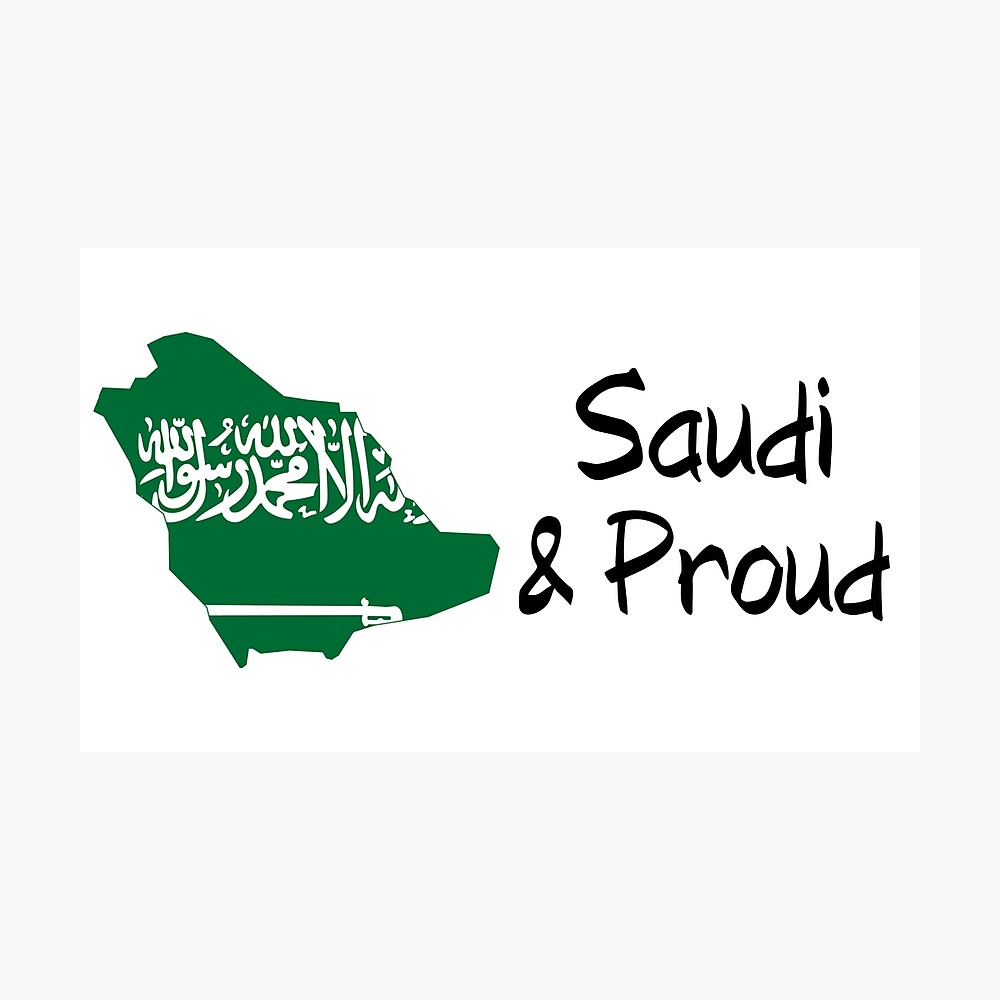 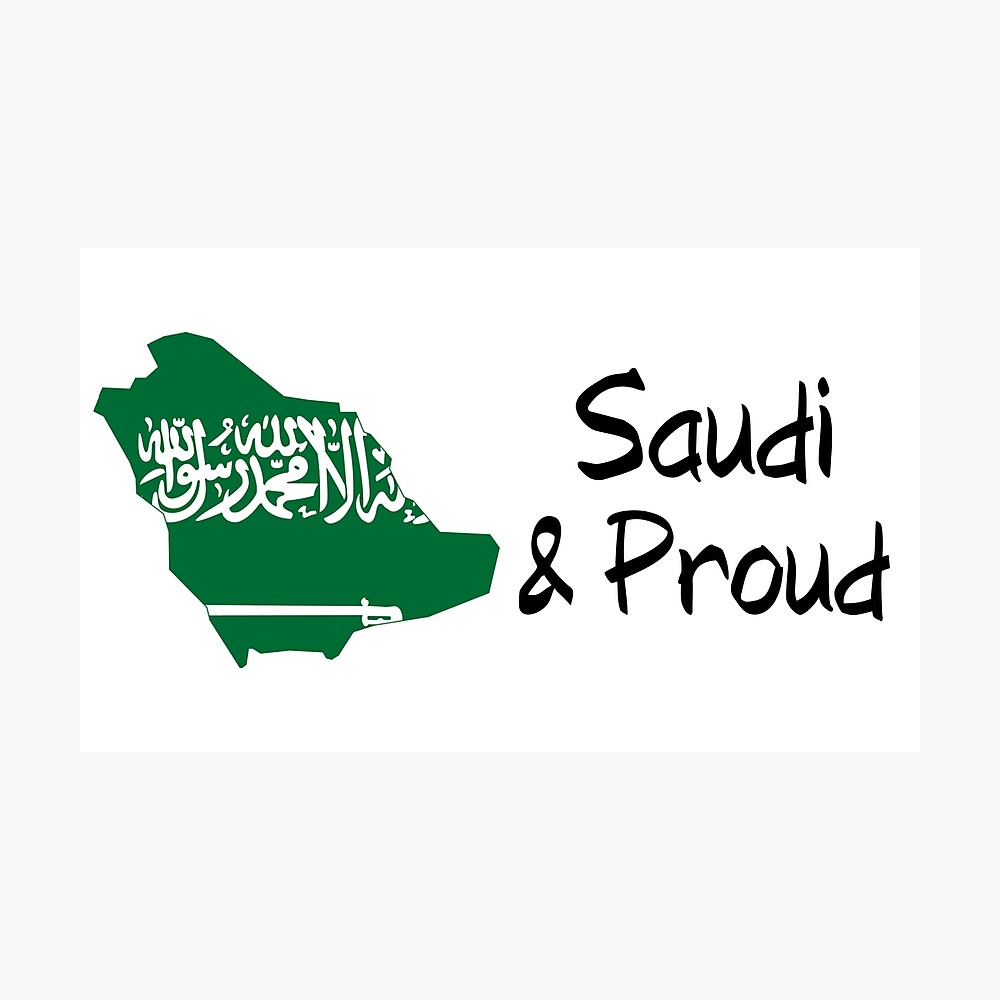 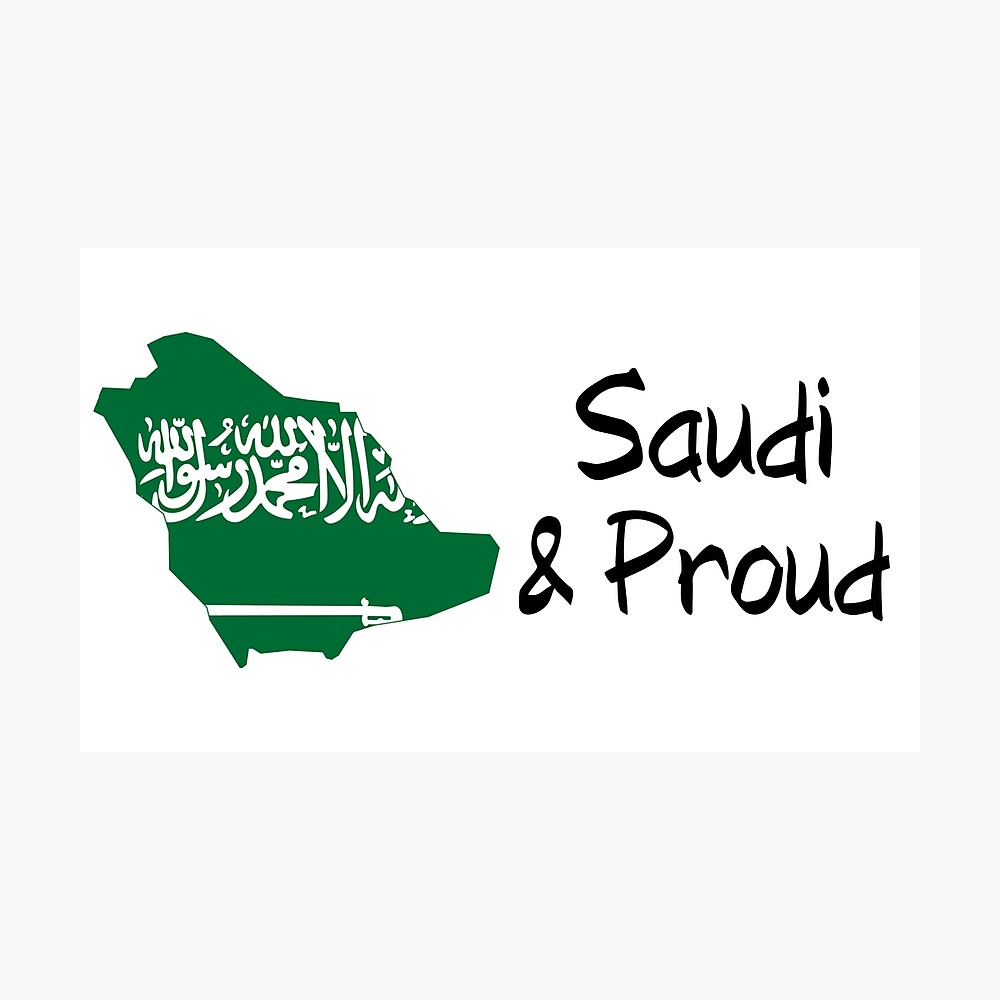 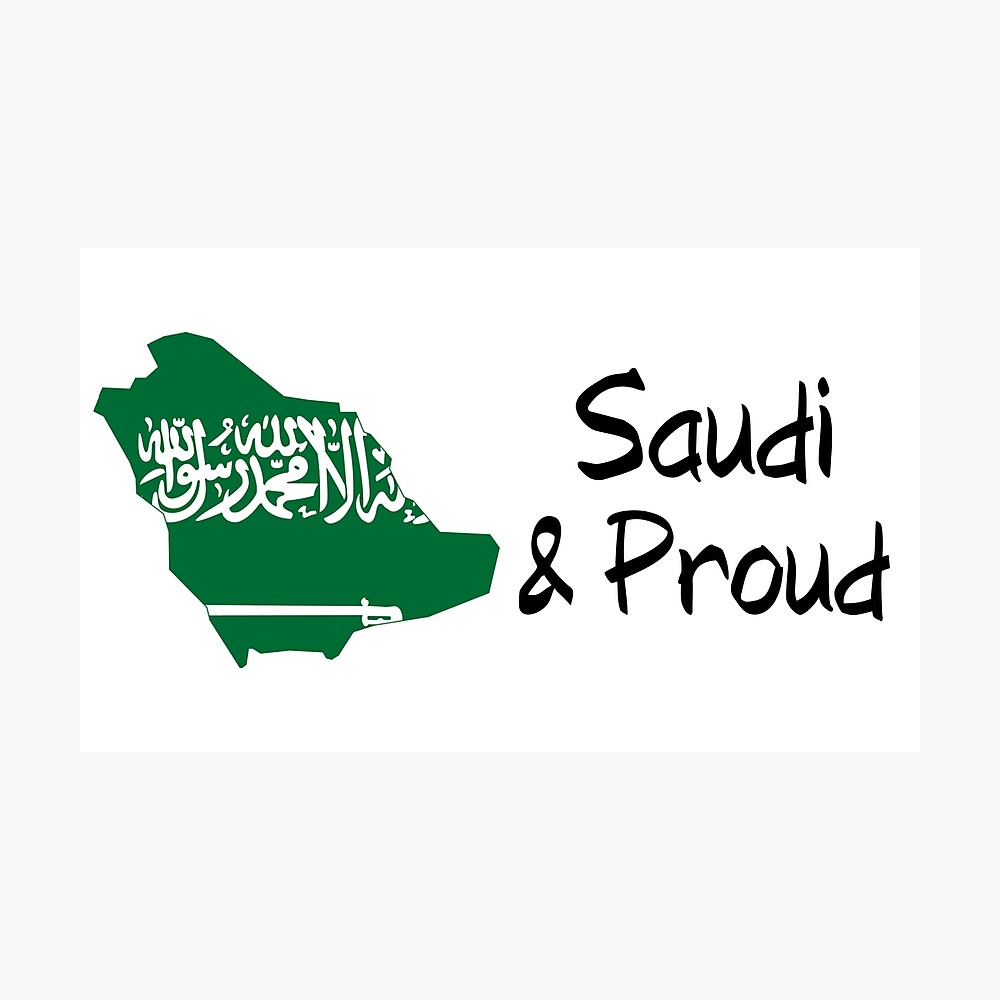 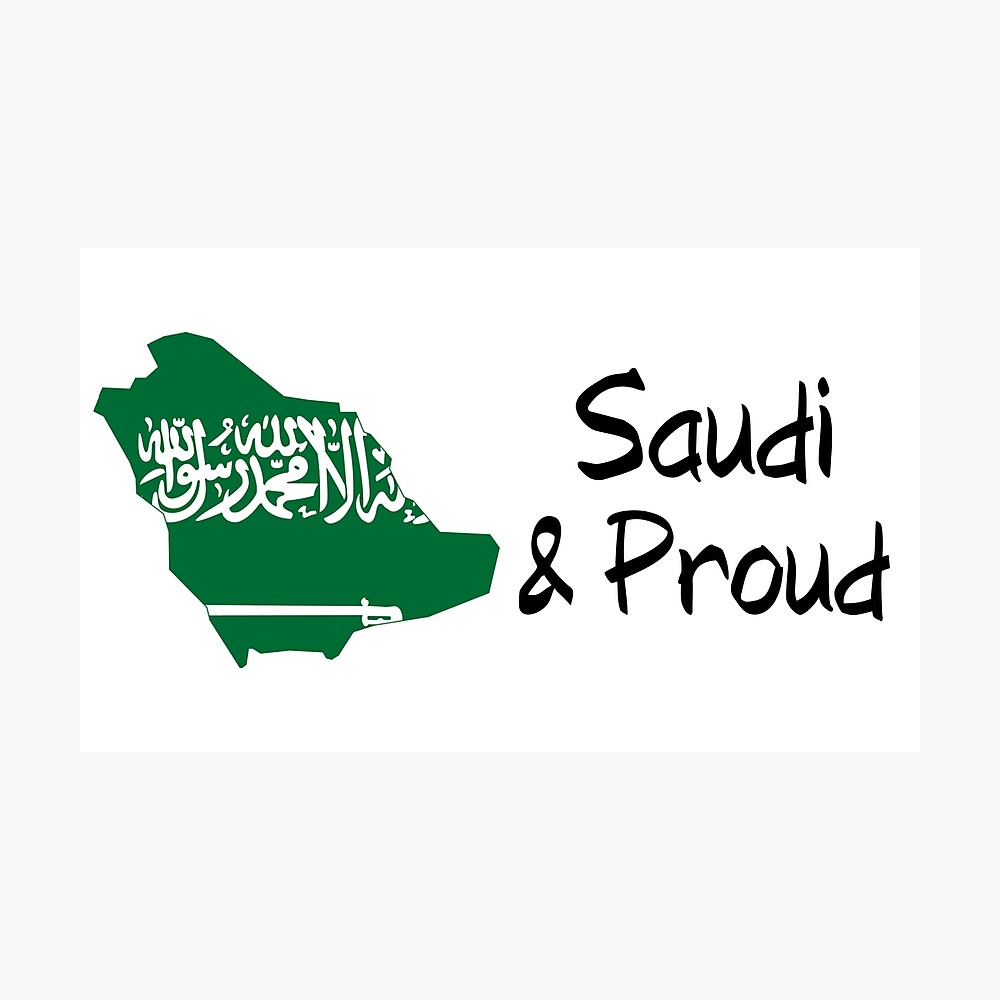 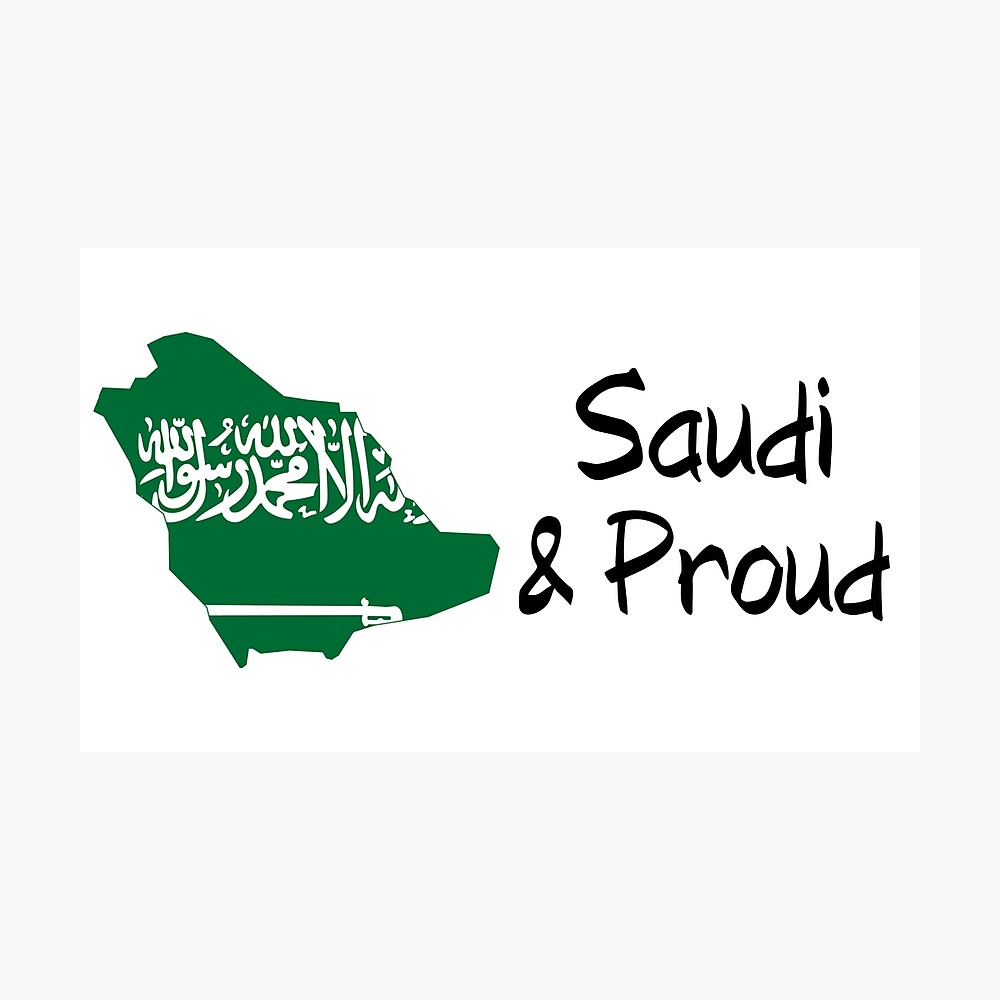 I am proud to be Saudi
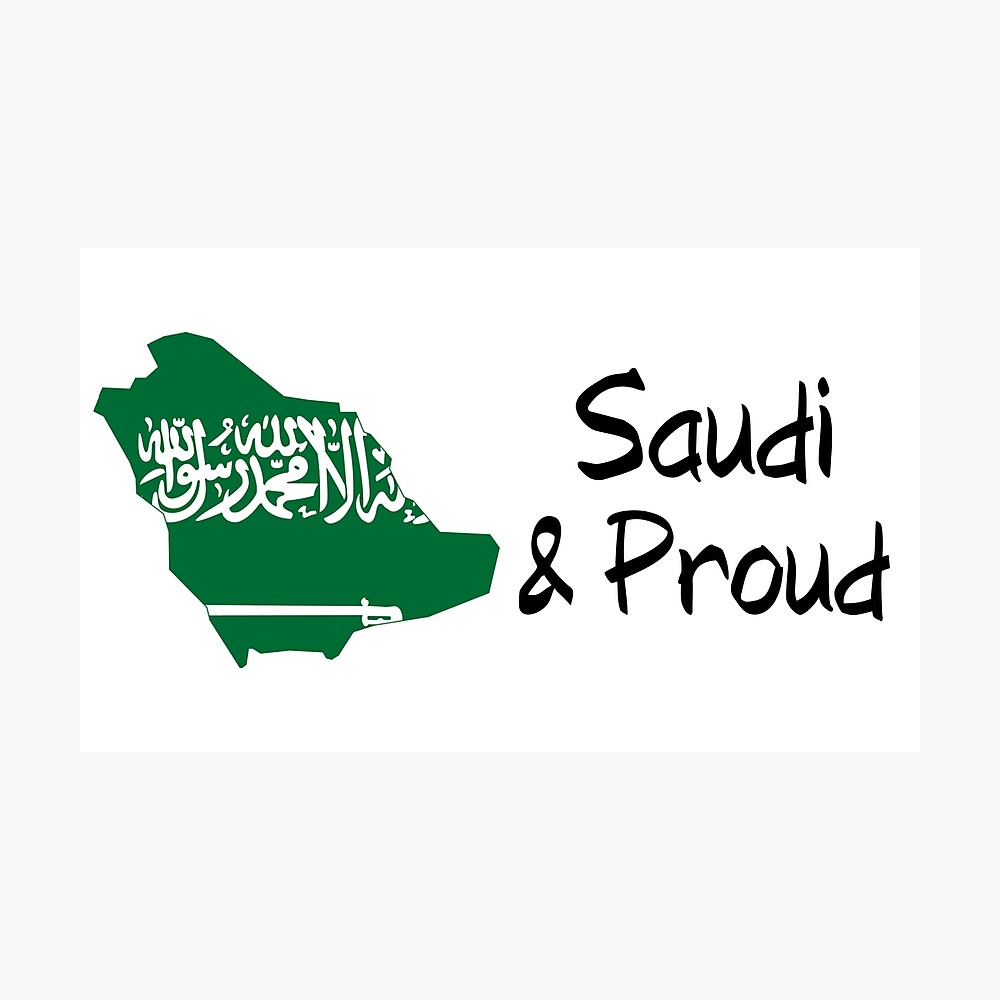 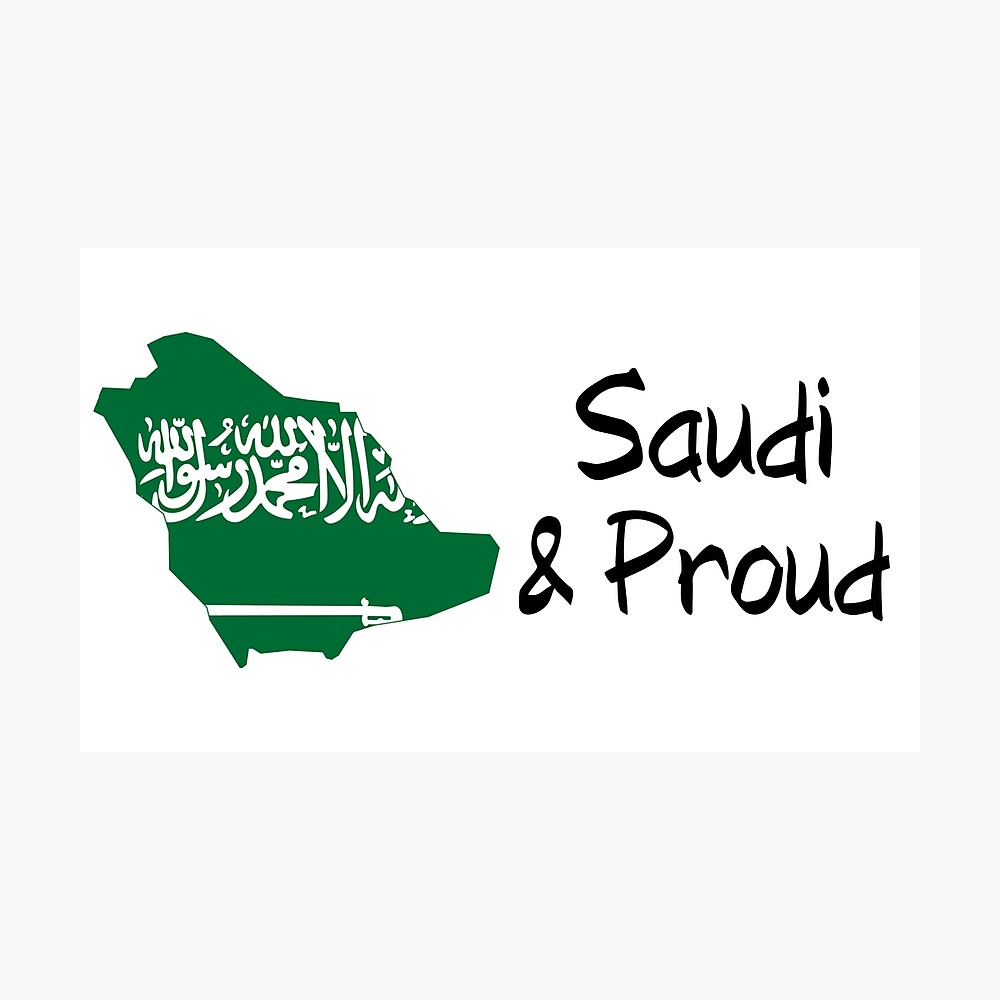 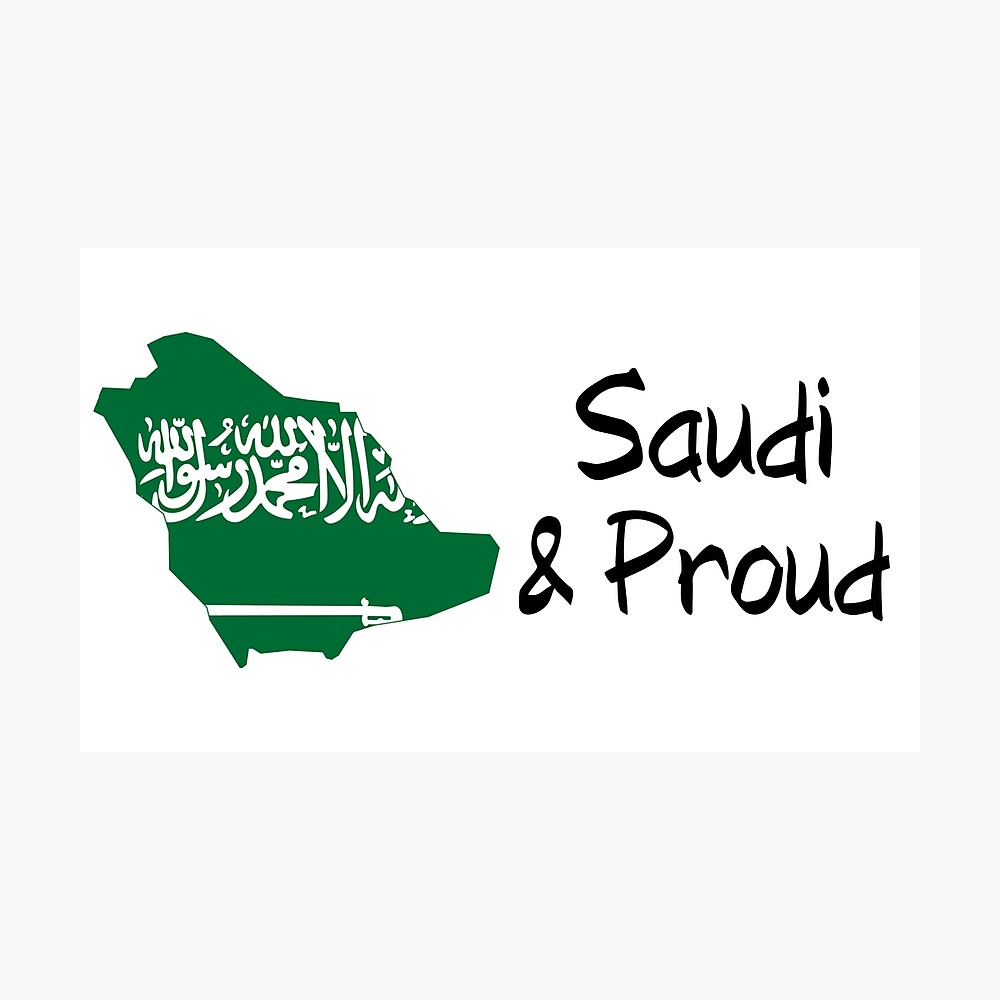 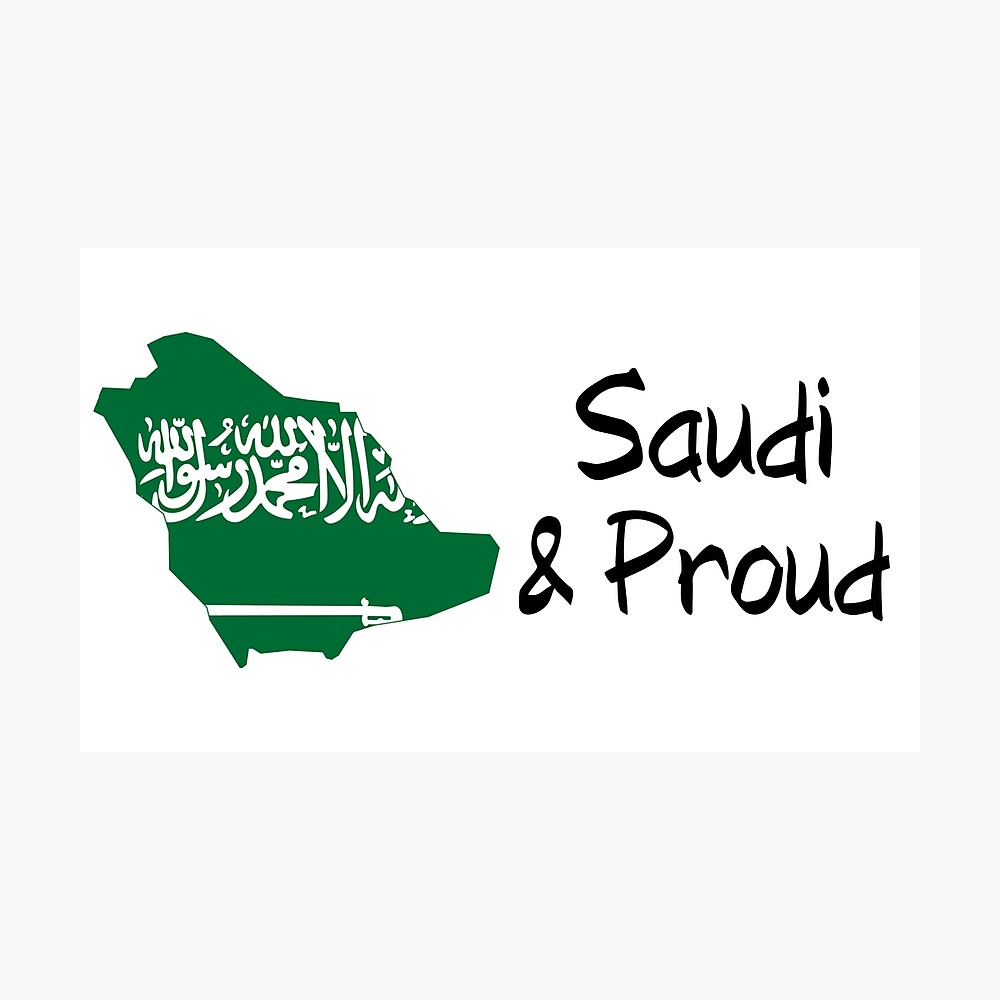 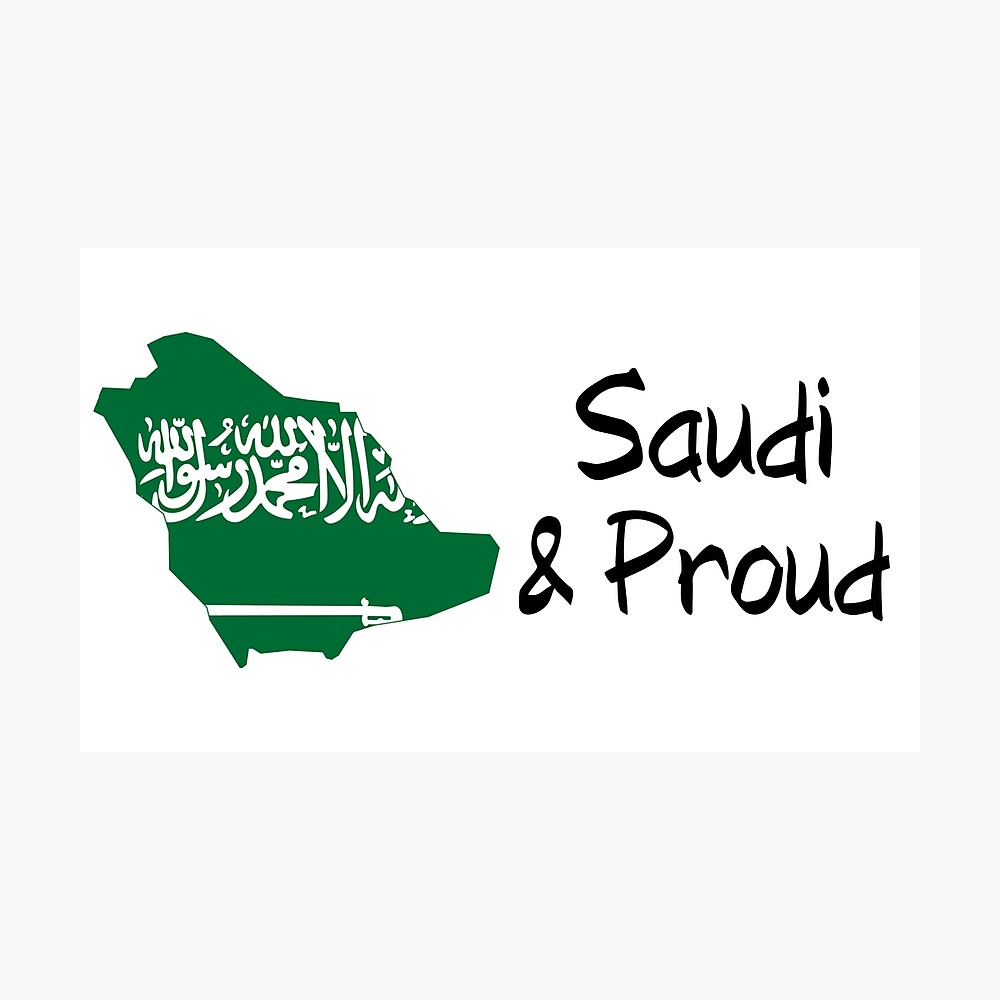 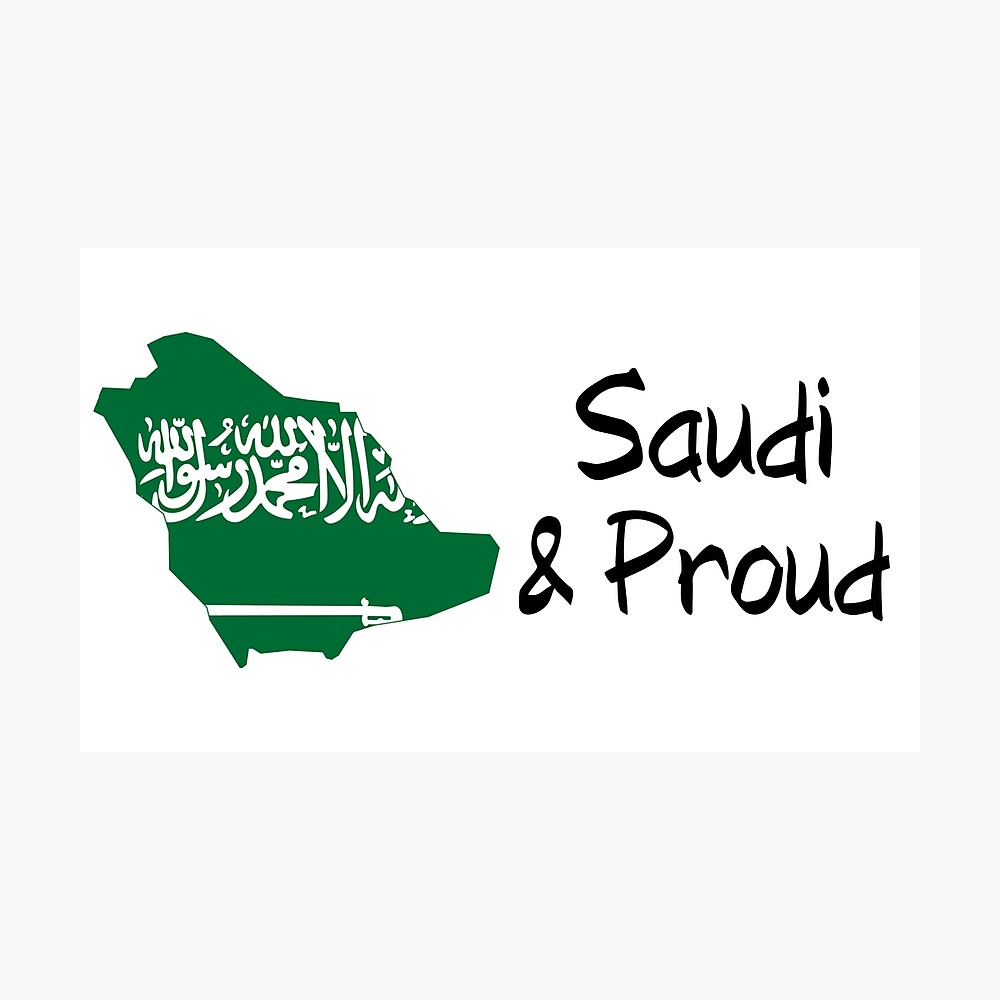 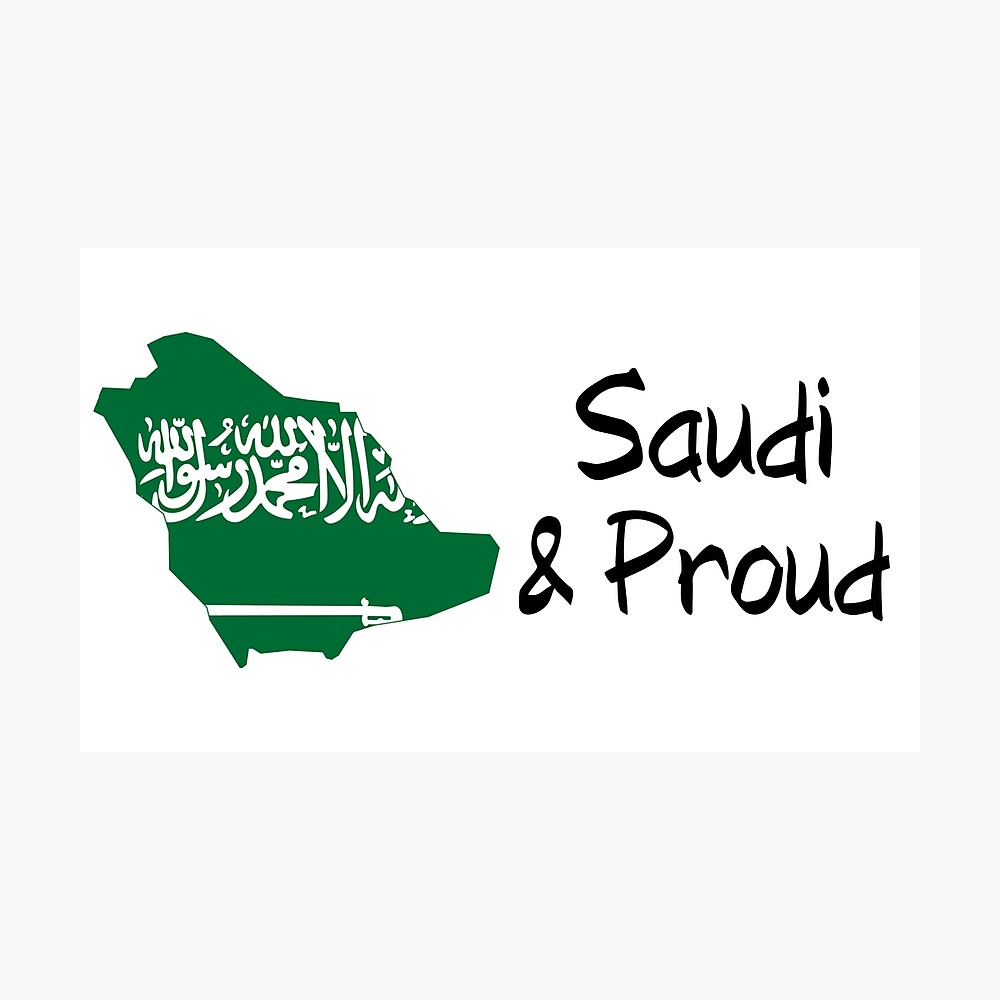 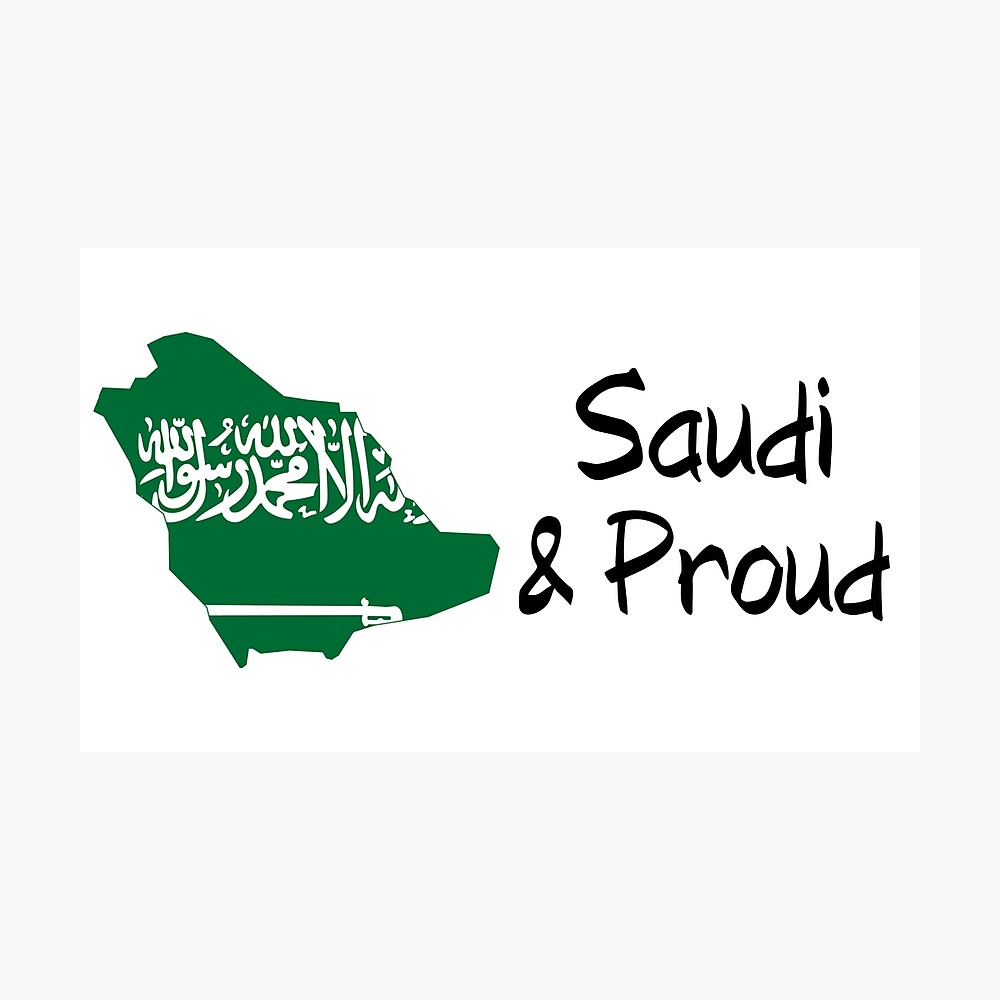 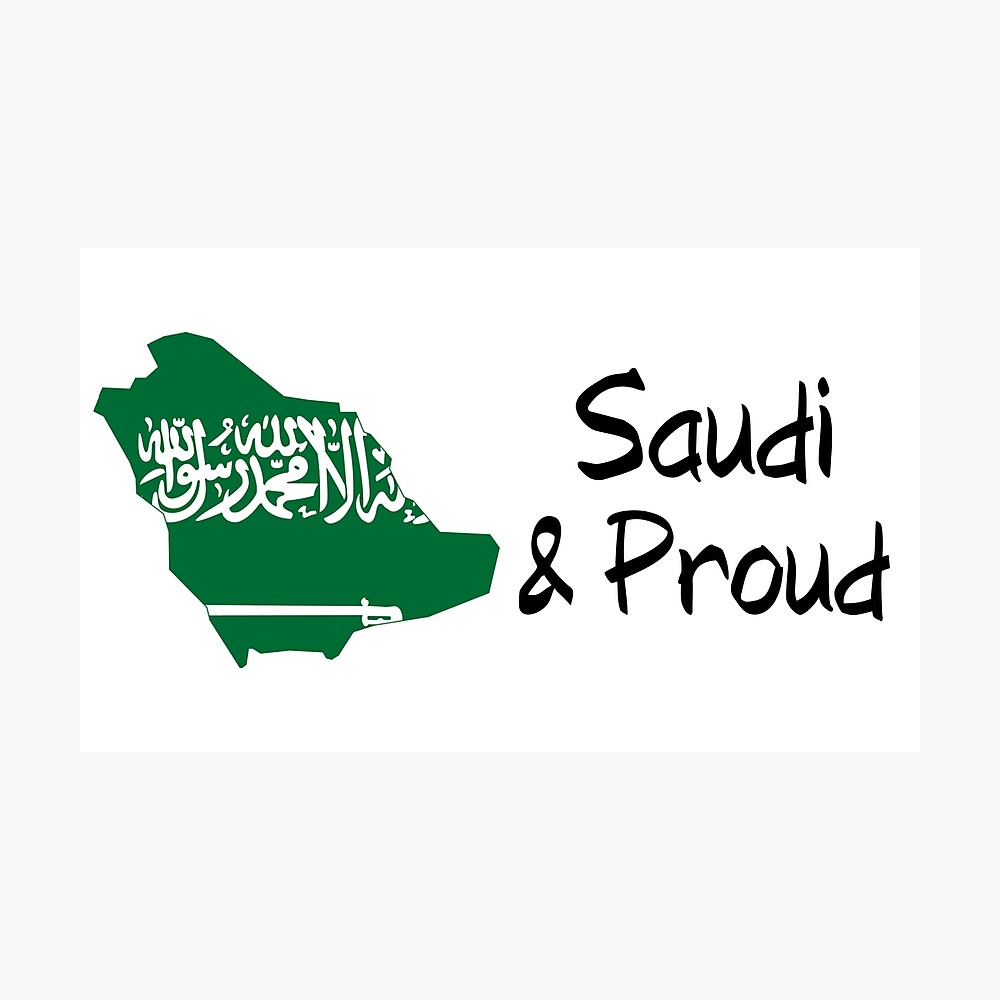 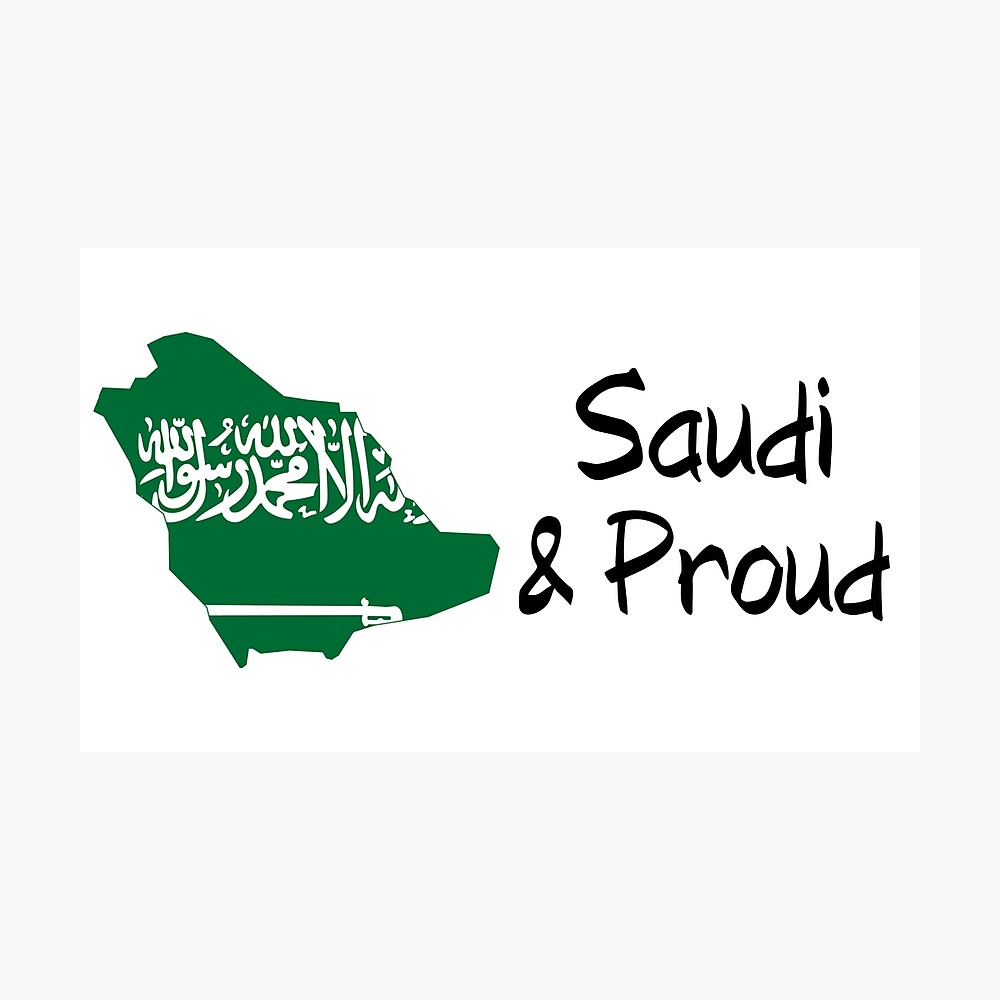 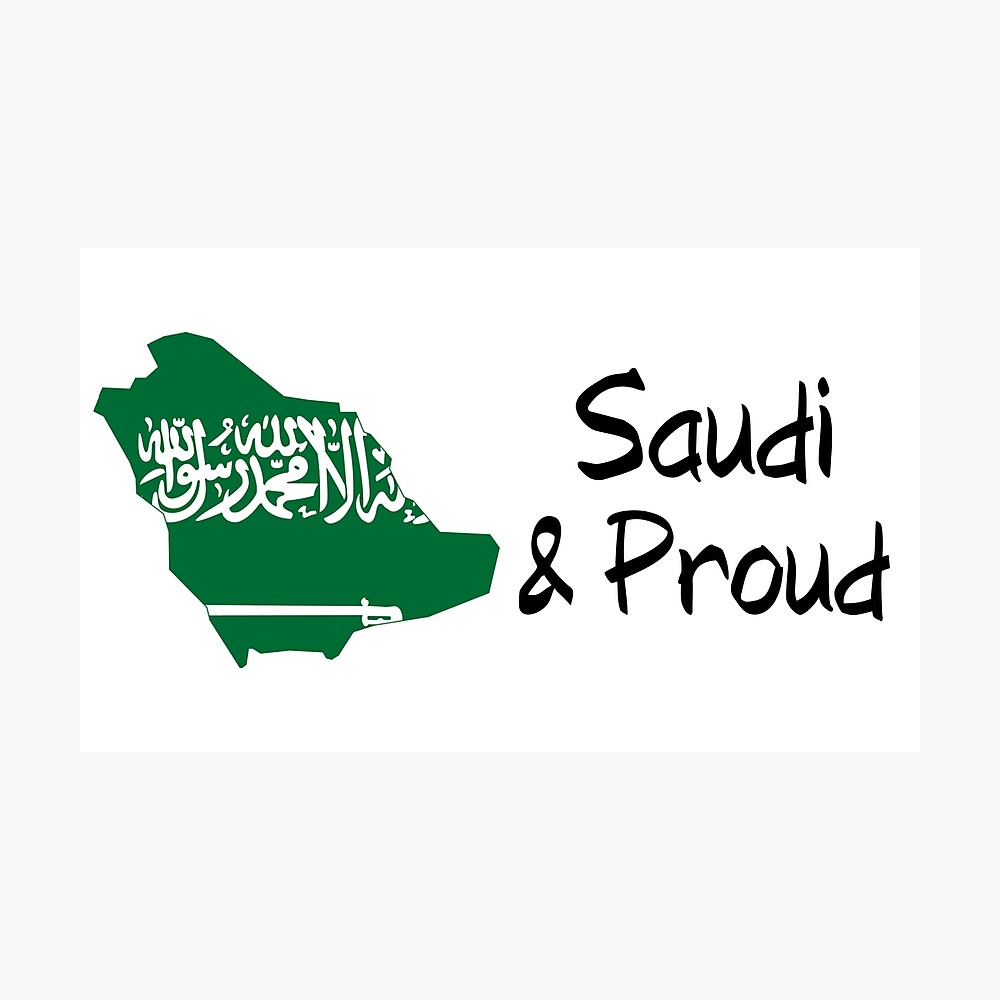 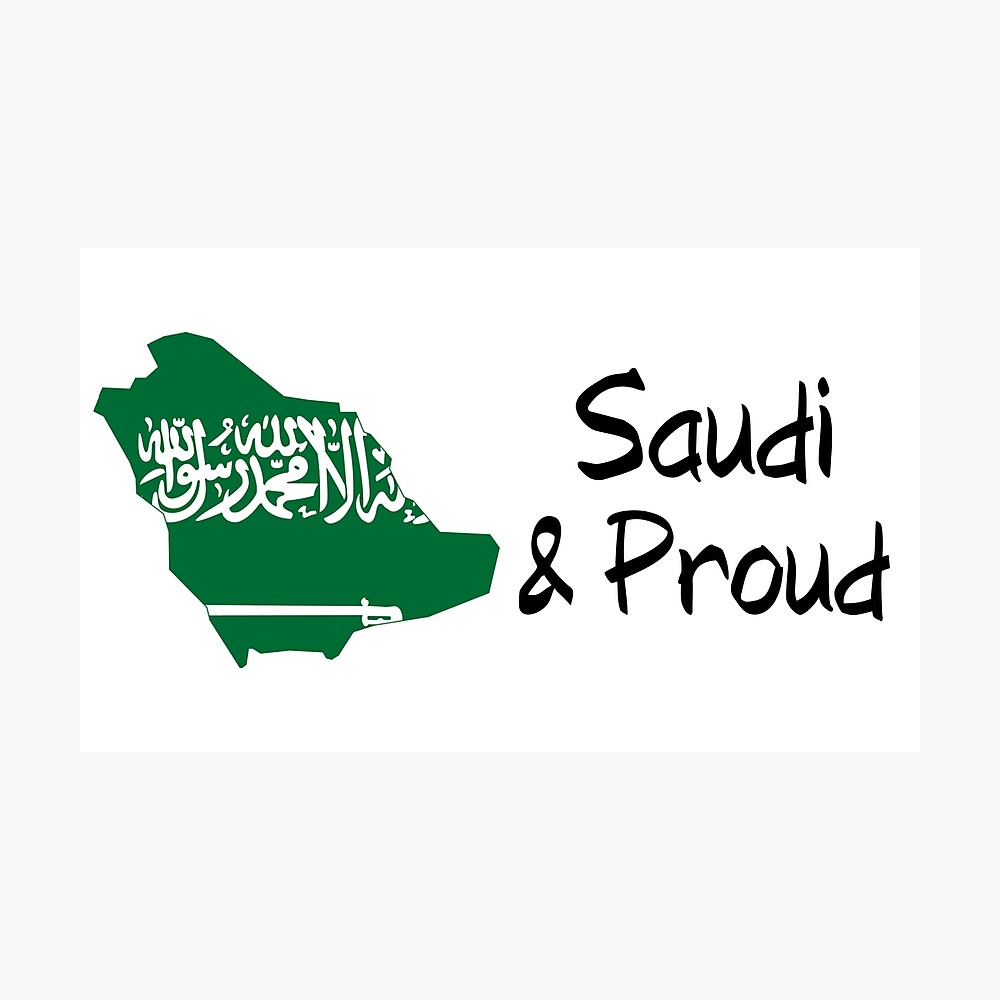 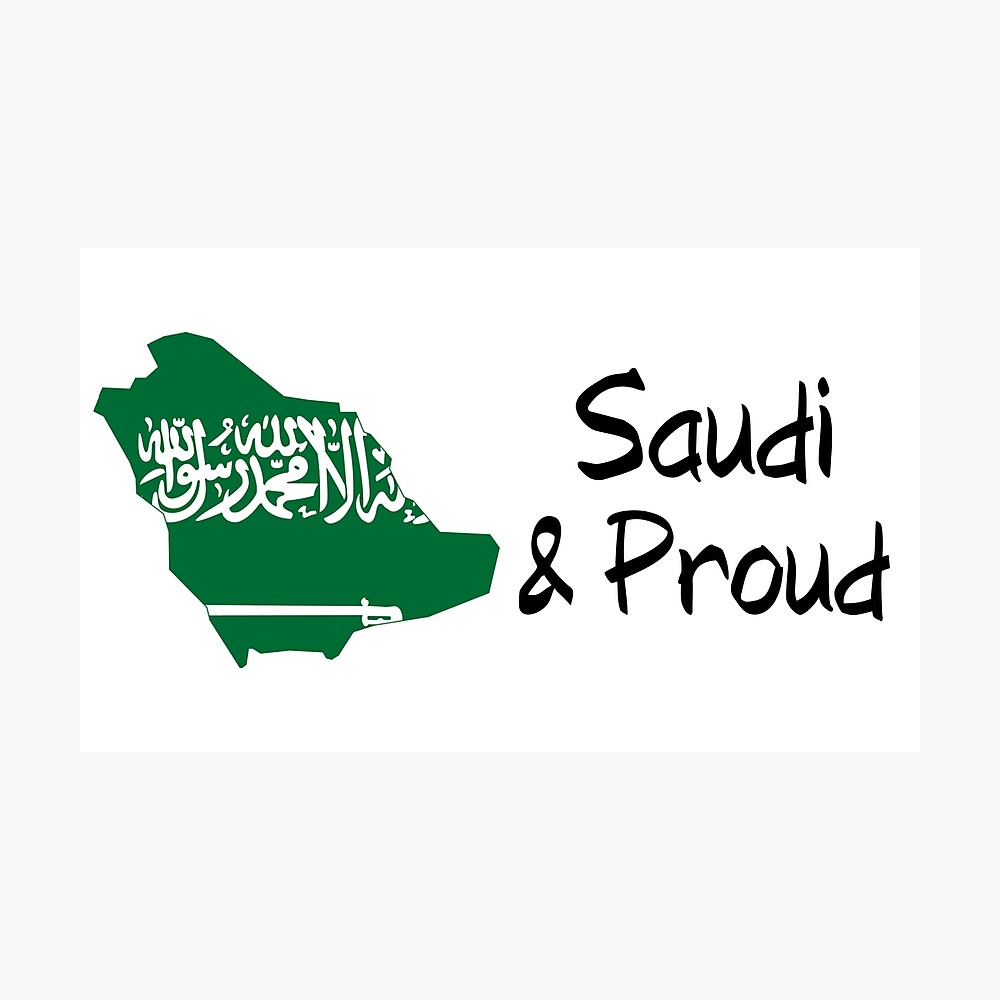 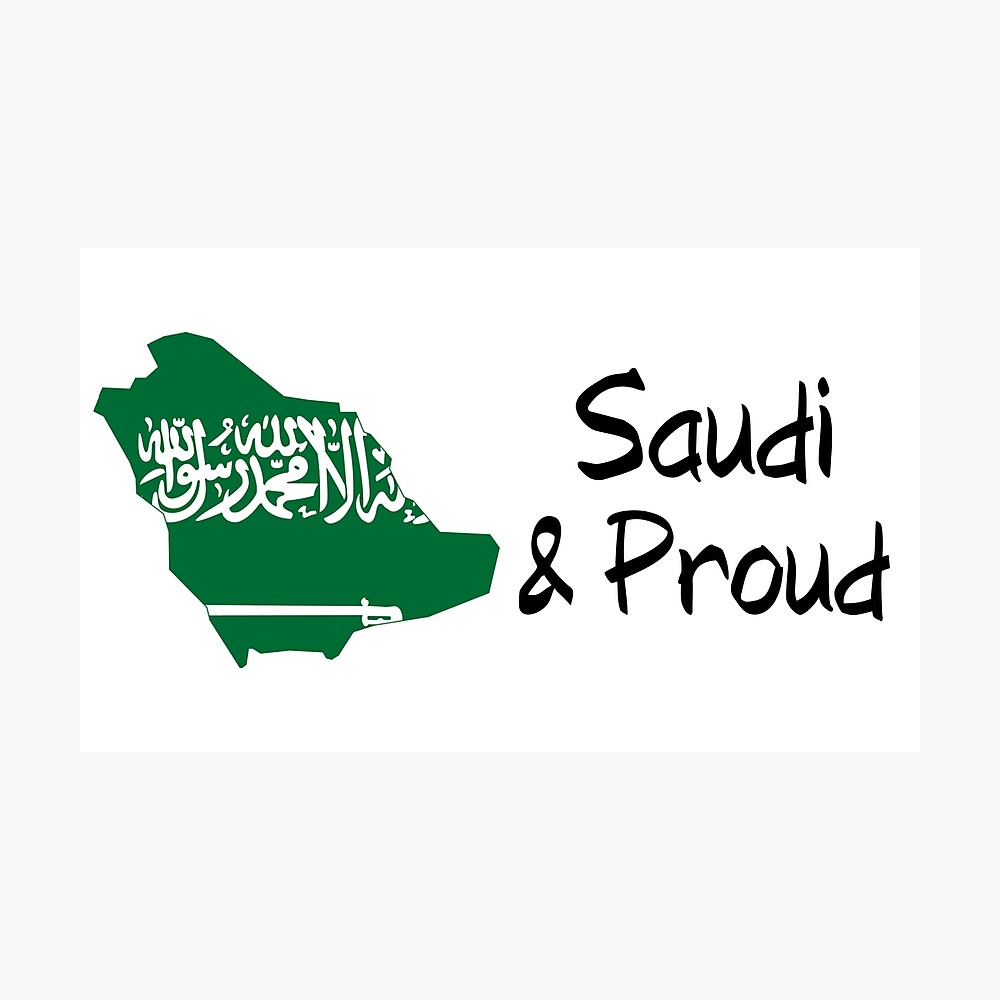 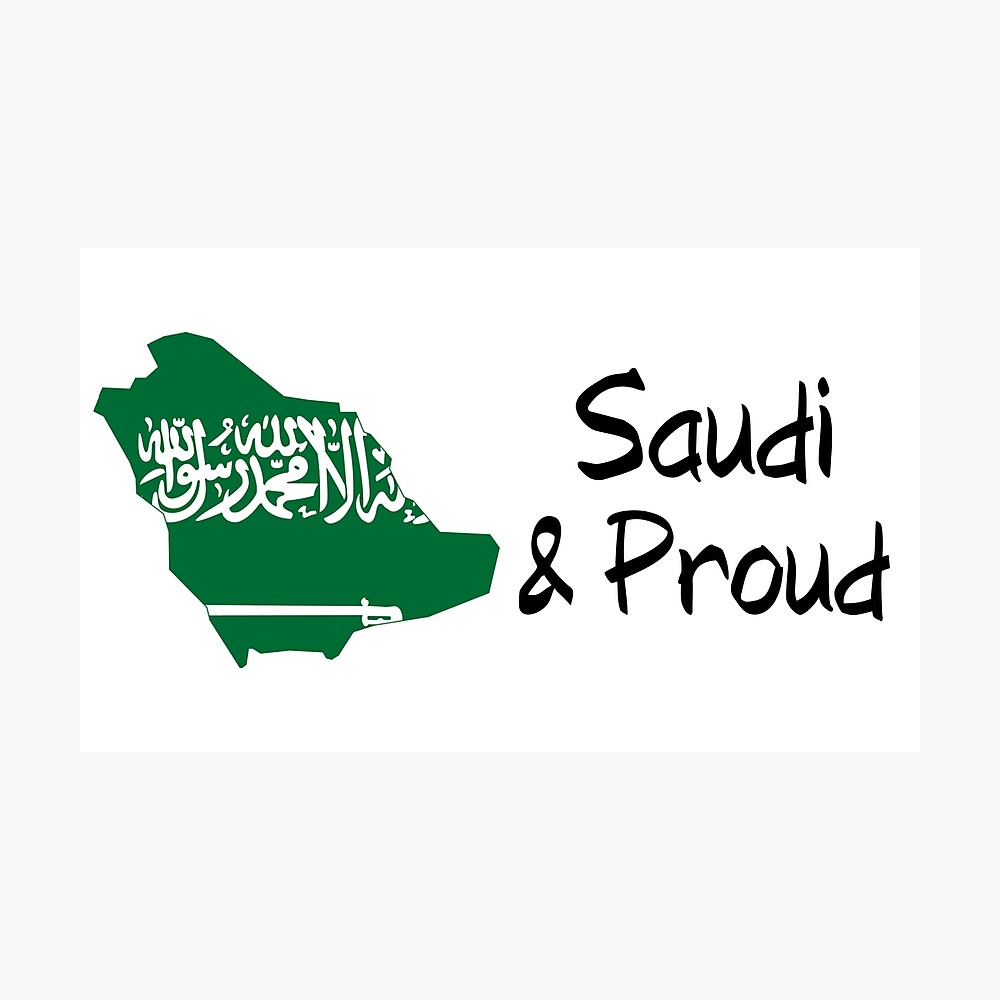 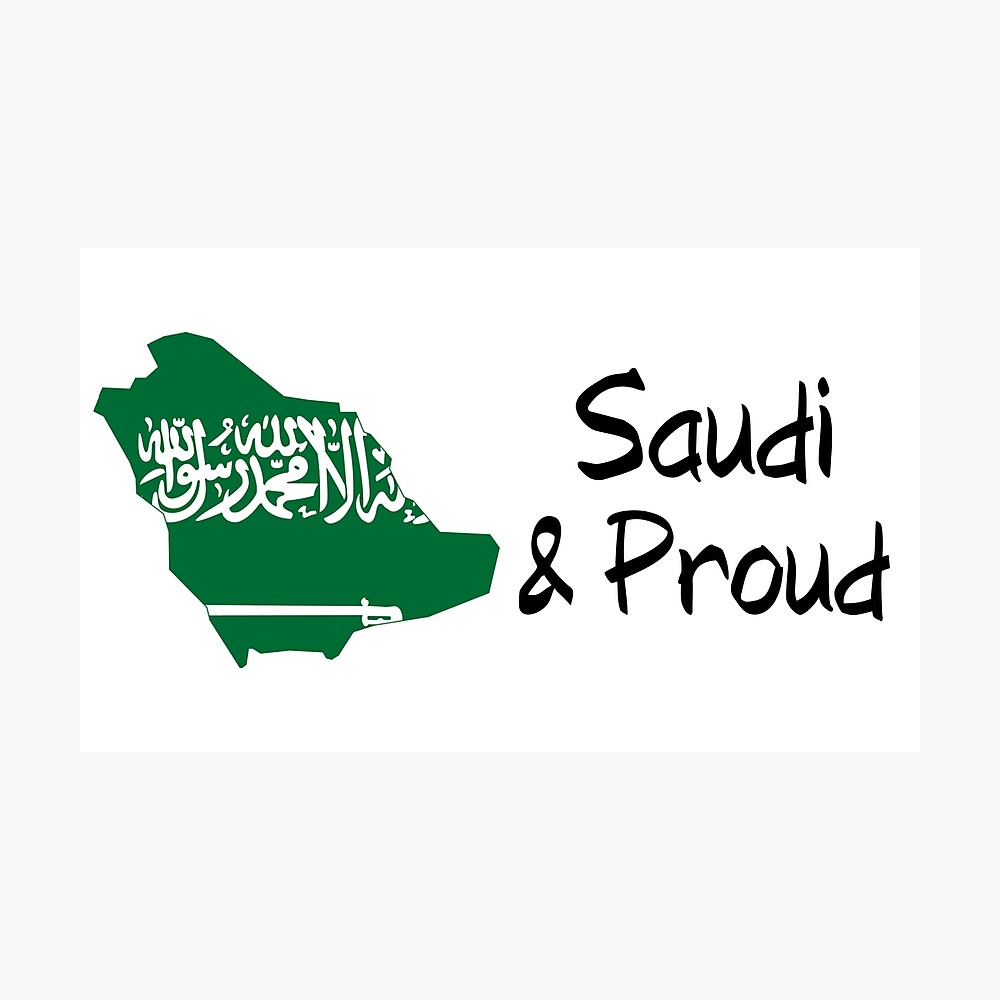 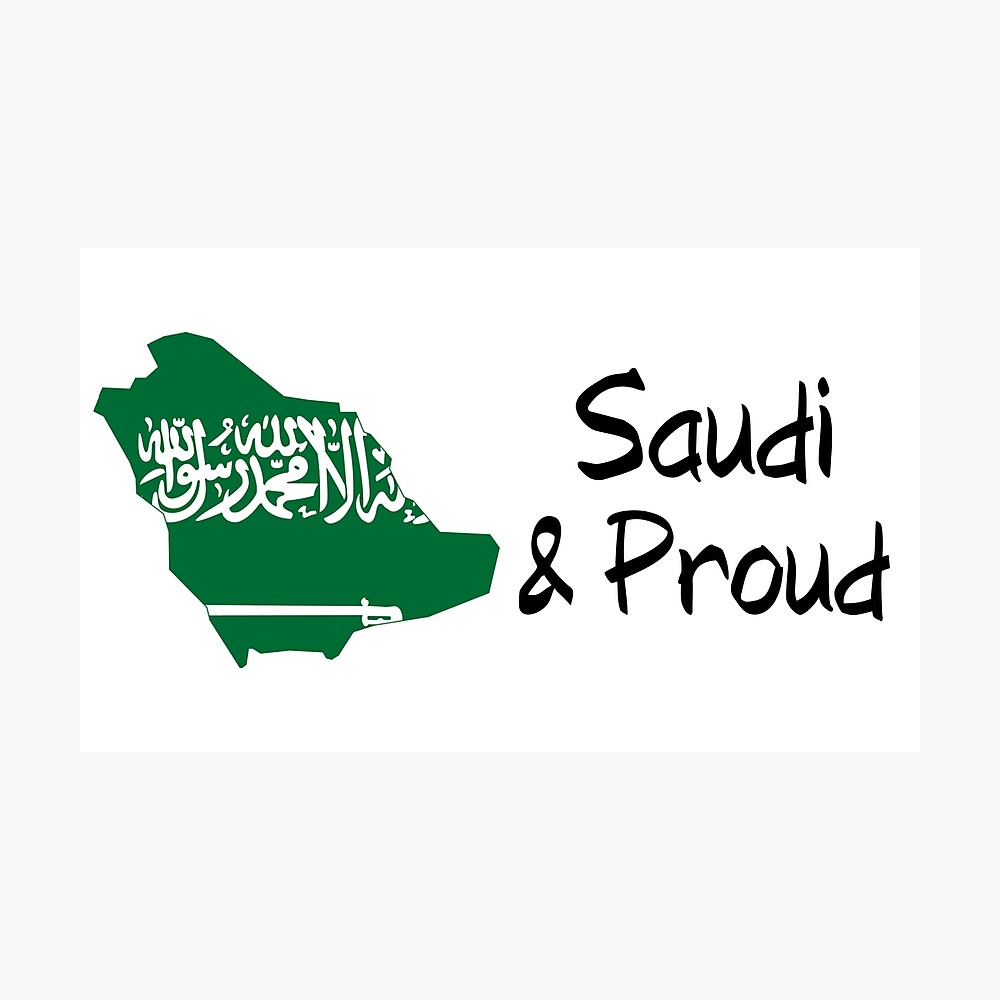 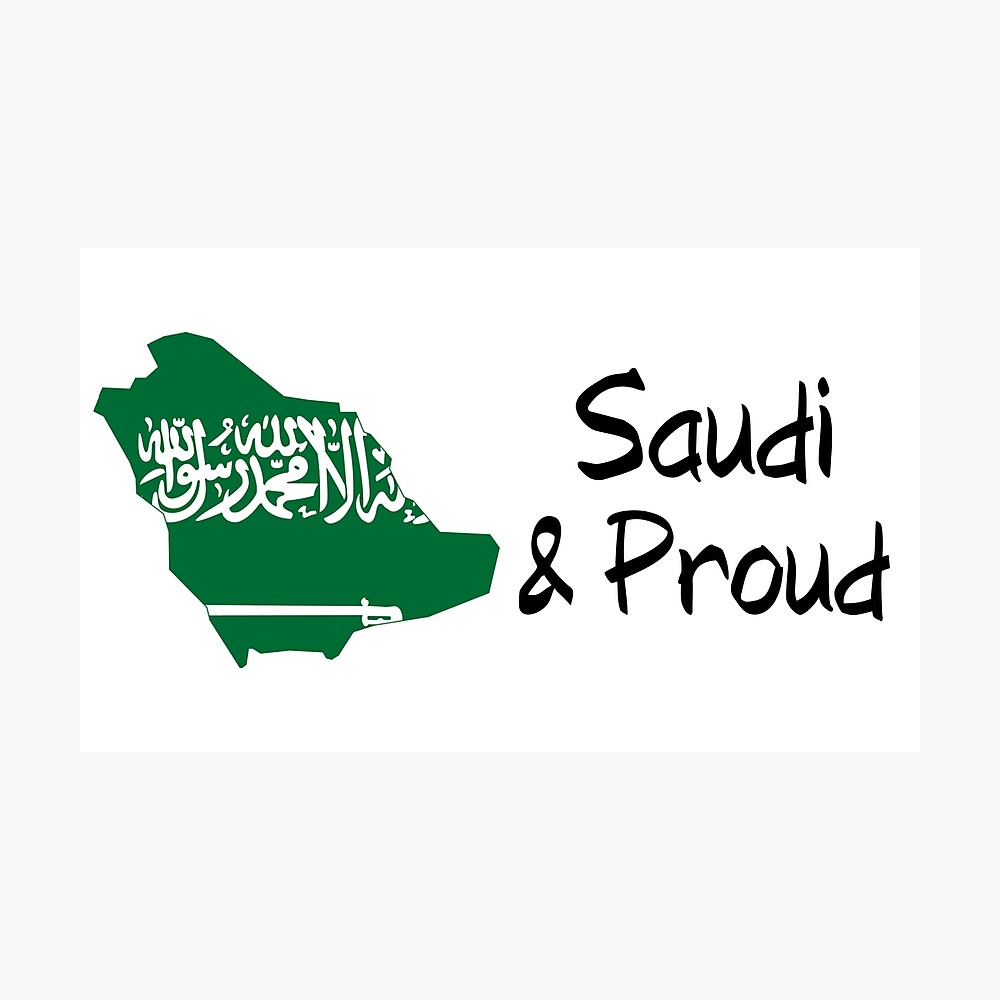 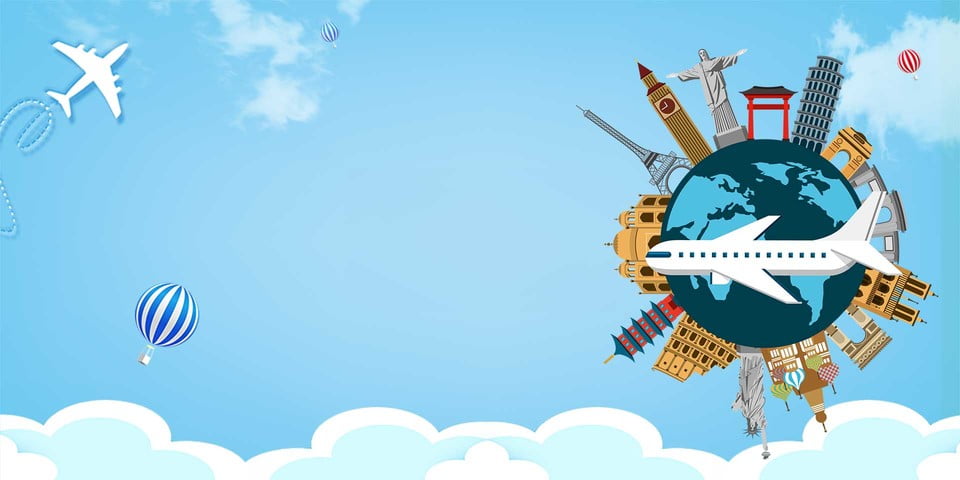 Task :
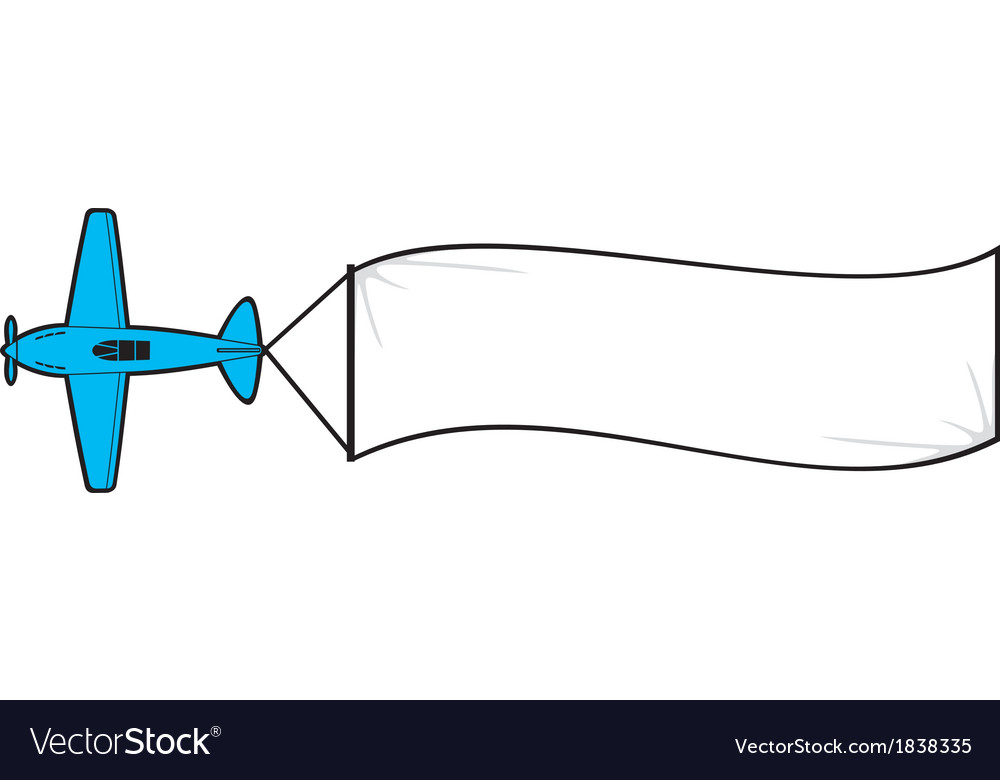 Write four countries with nationalities
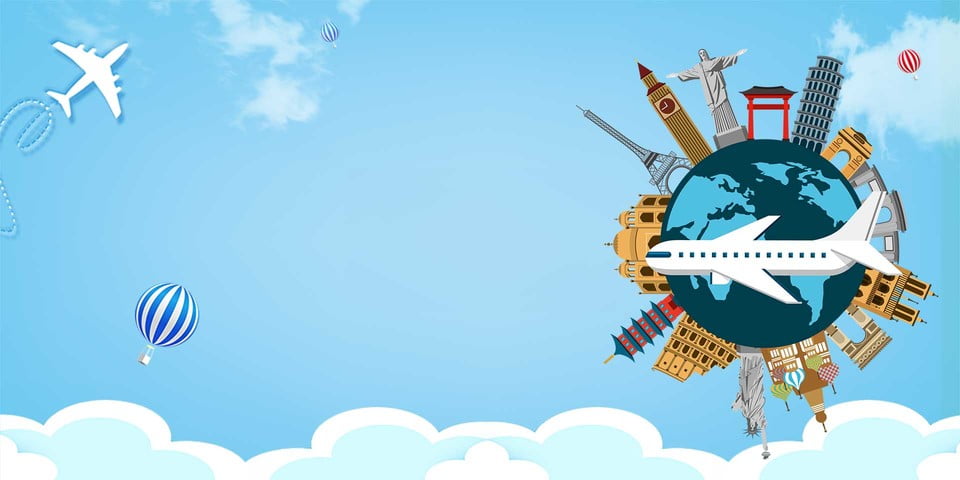 homework :
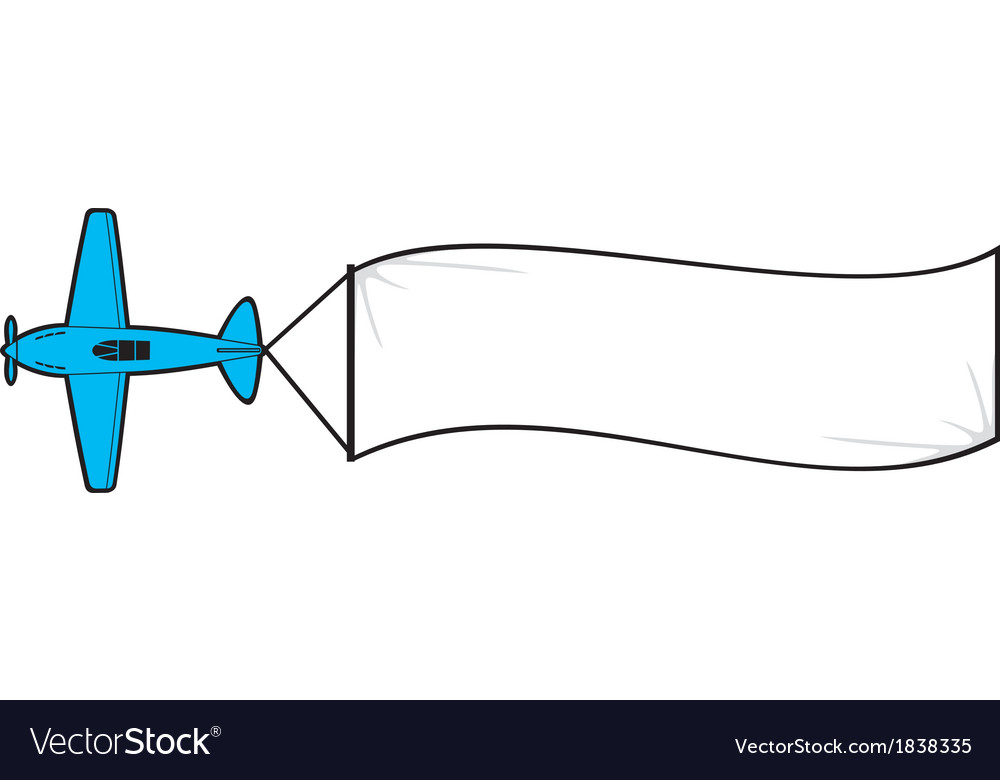 Page (101) Exercise (B)
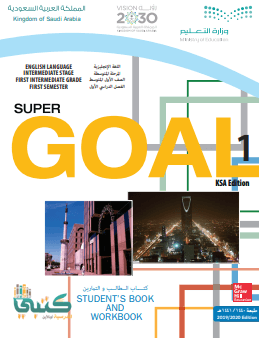 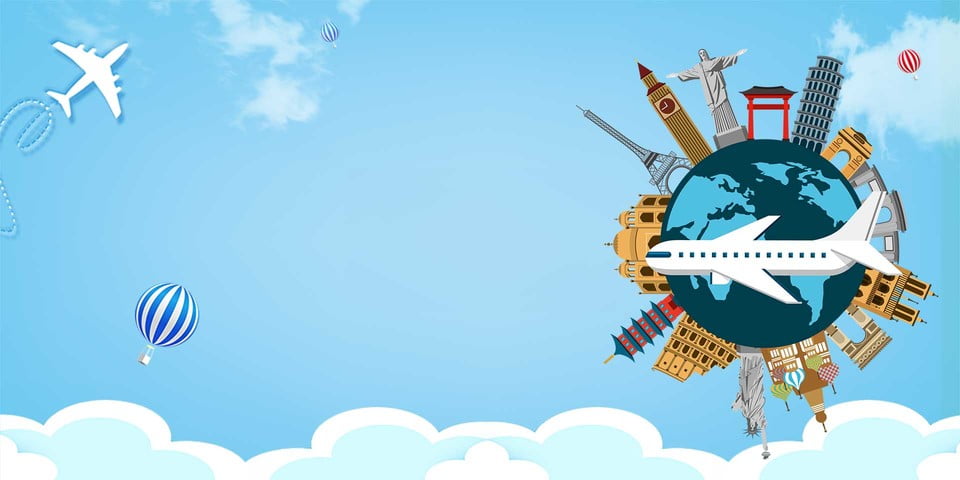 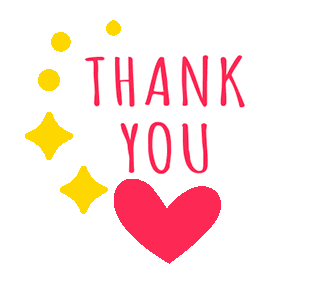